3 клас МІСТКІВСЬКОЇ ЗАГАЛЬНООСВІТНЬОЇ ШКОЛИІ-ІІІ СТУПЕНІВ
2018-2019 навчальний рік
21 ВЕРЕСНЯ - ДЕНЬ   МИРУ
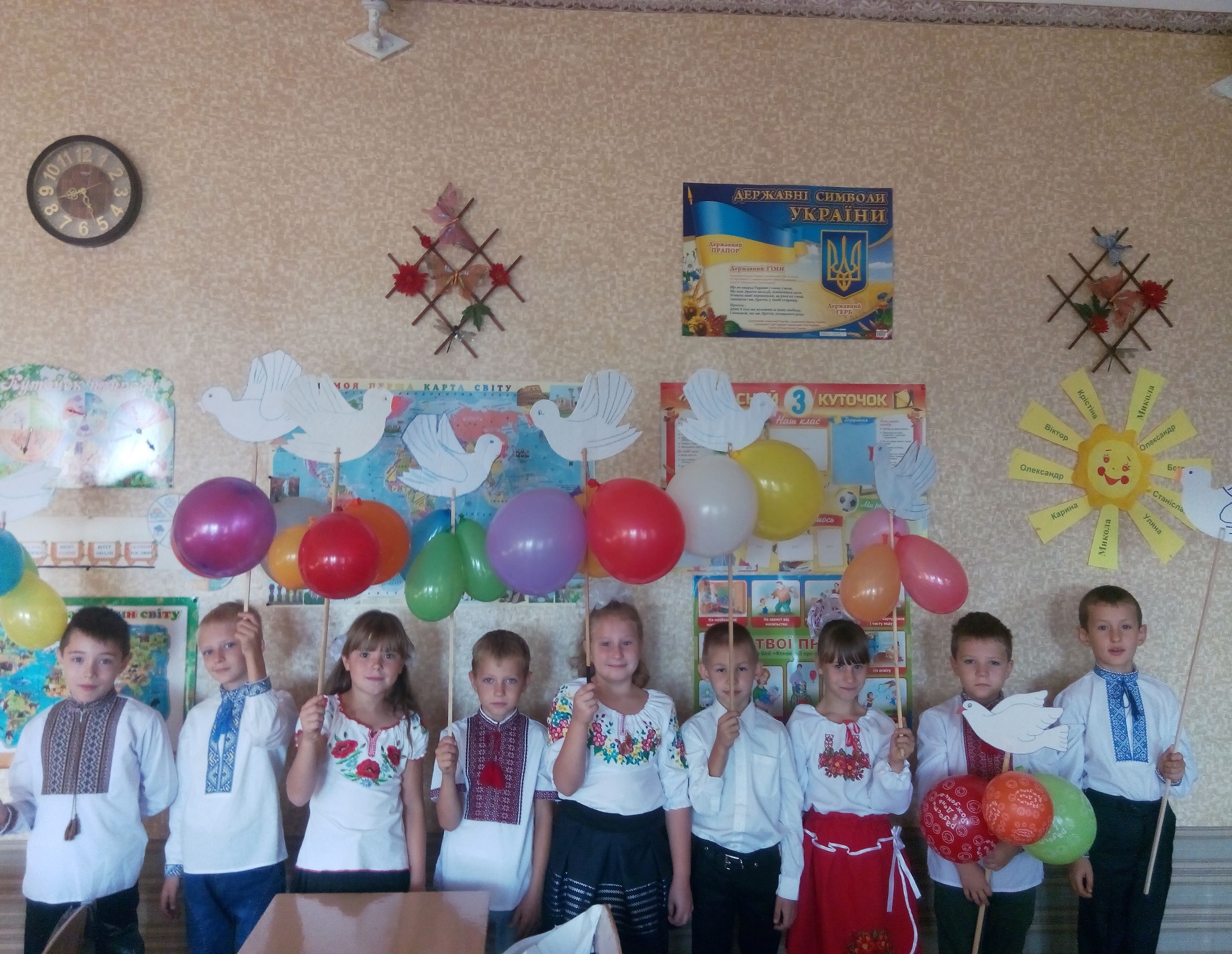 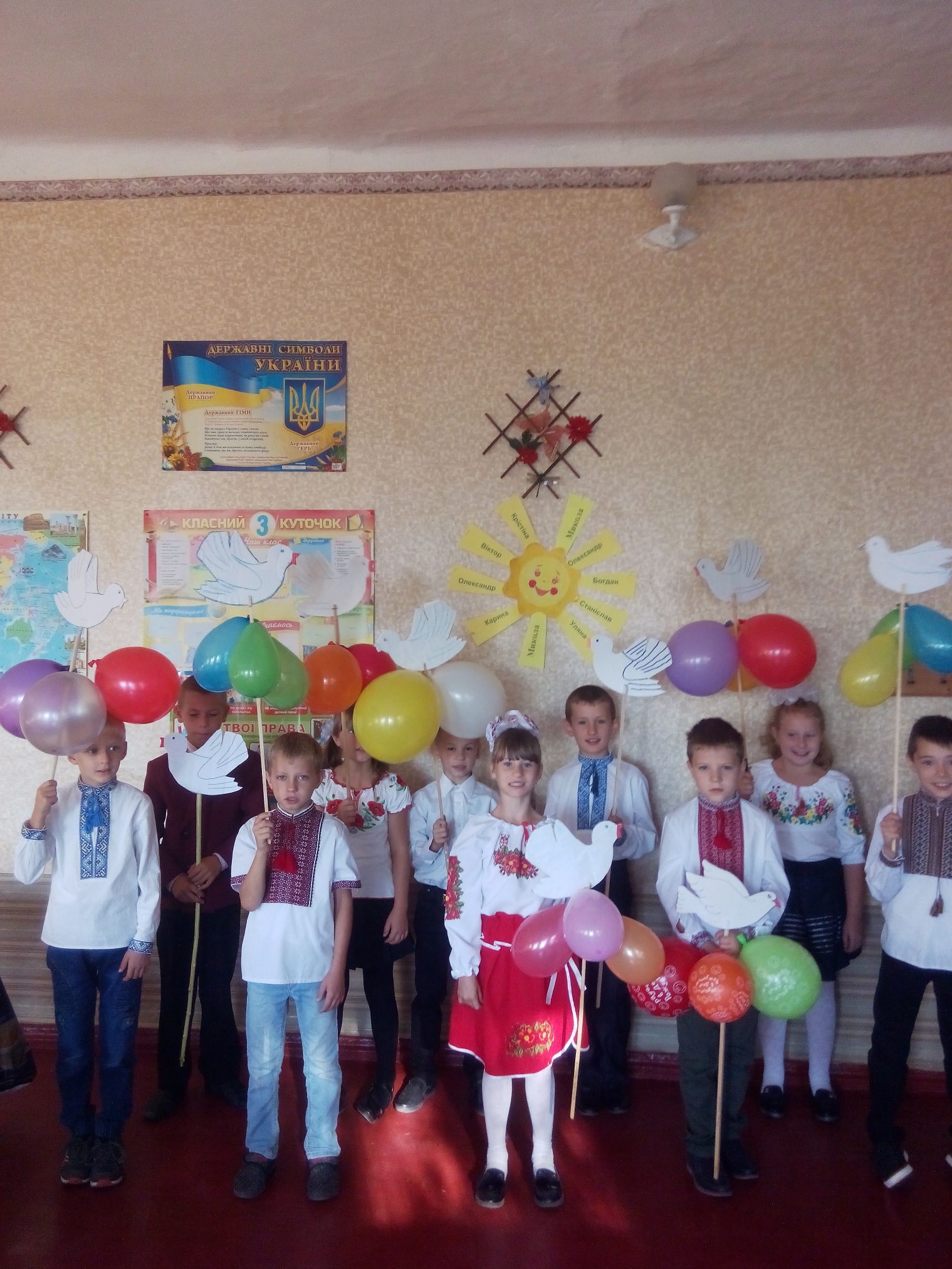 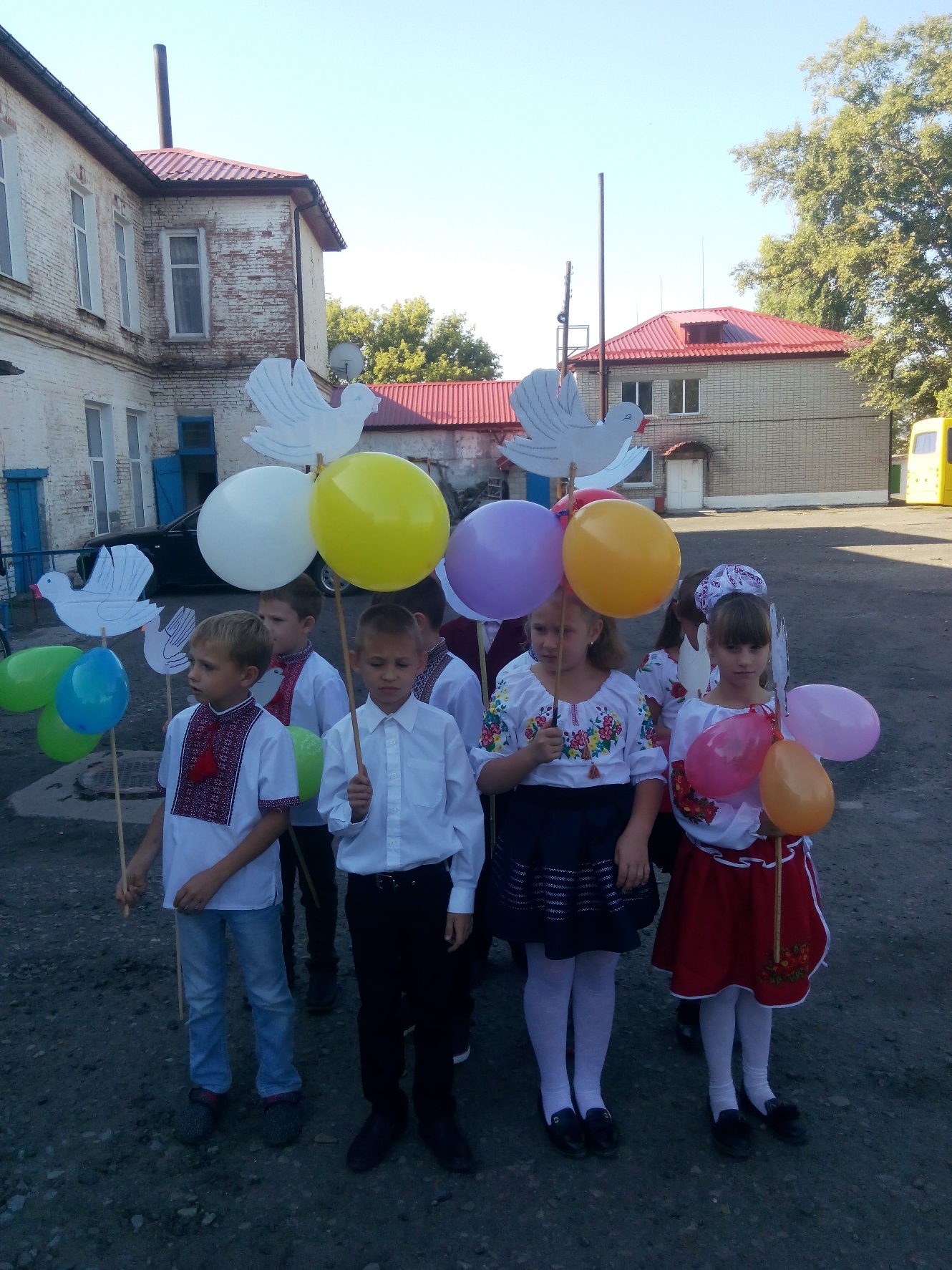 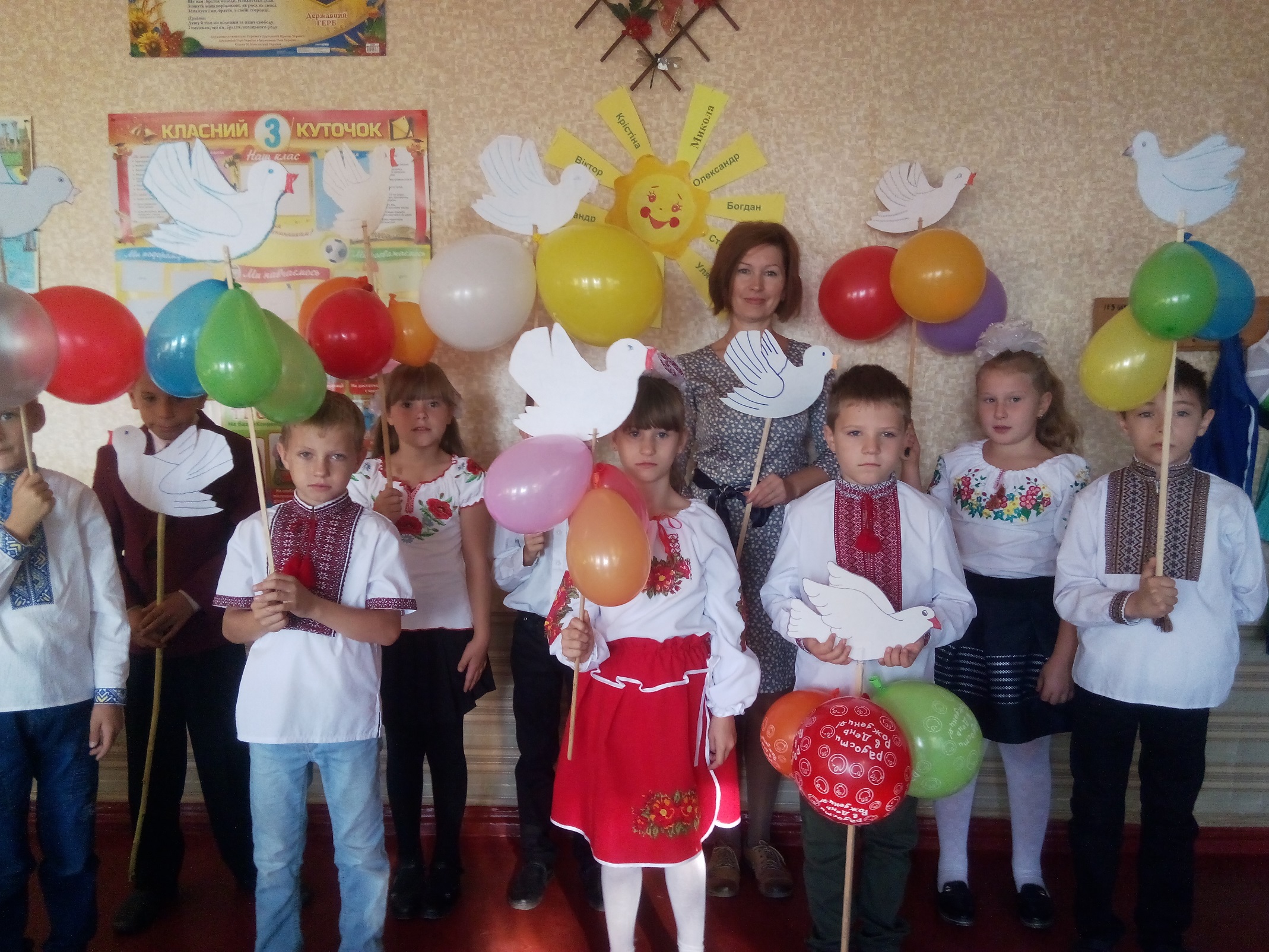 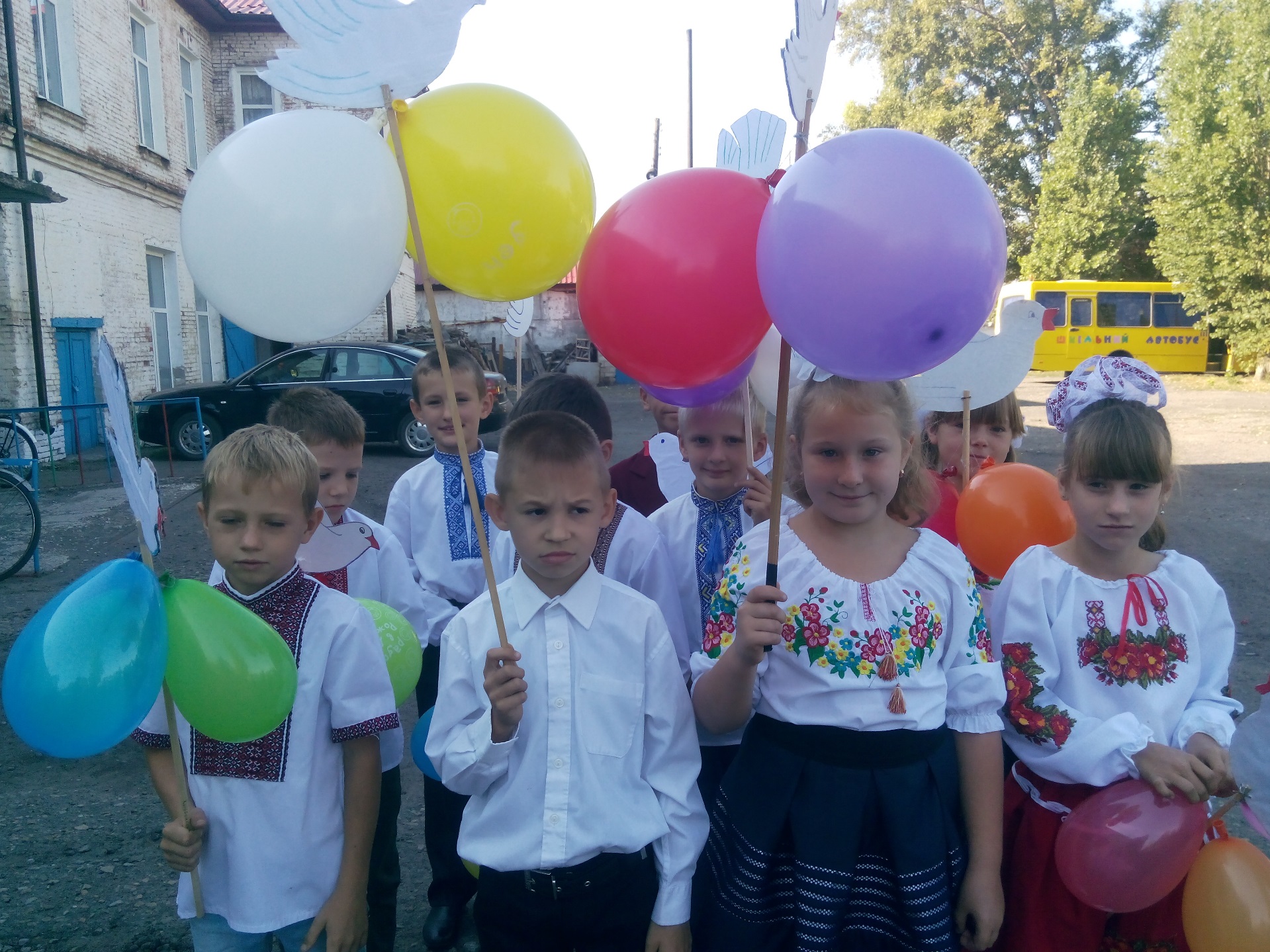 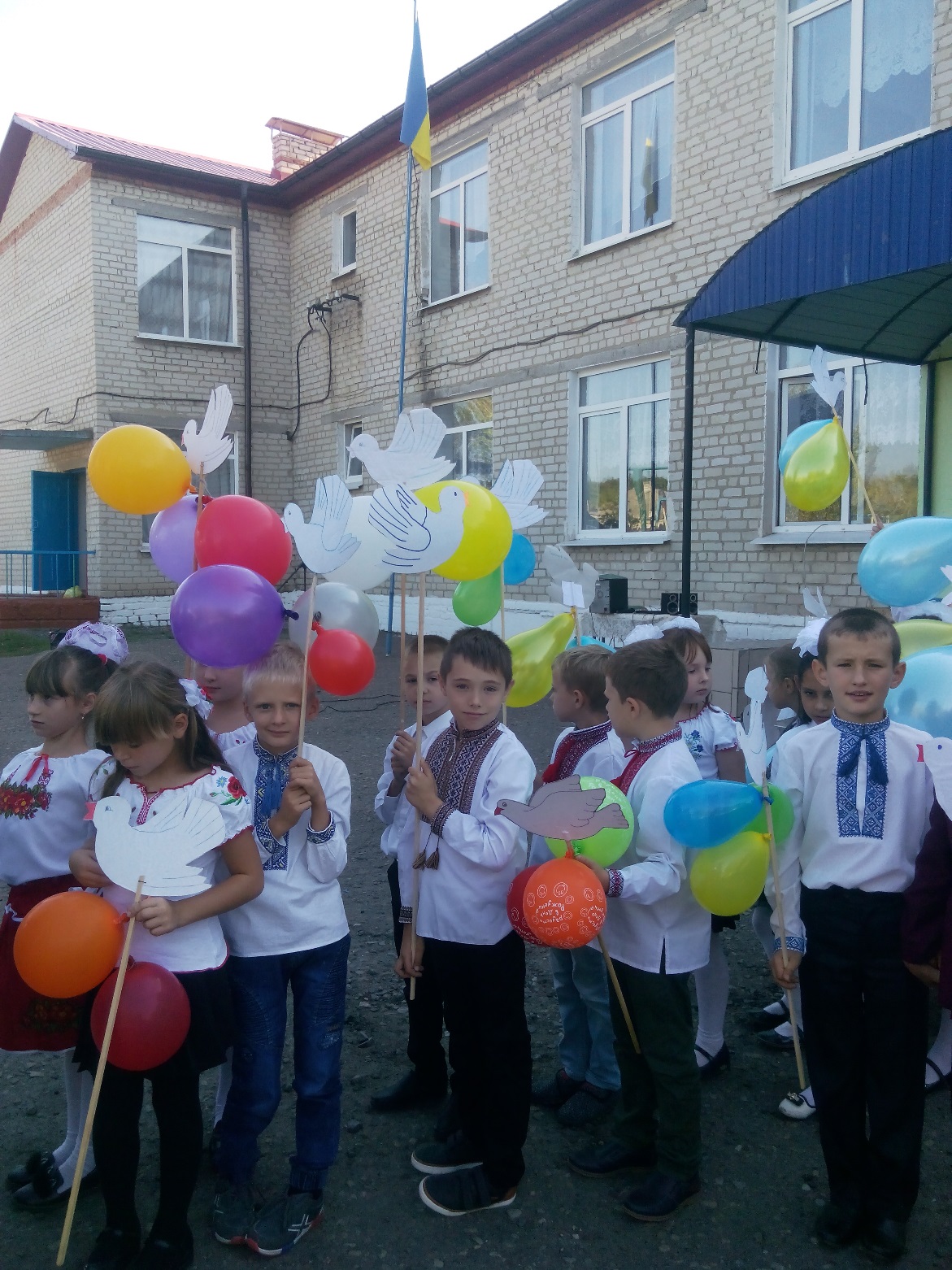 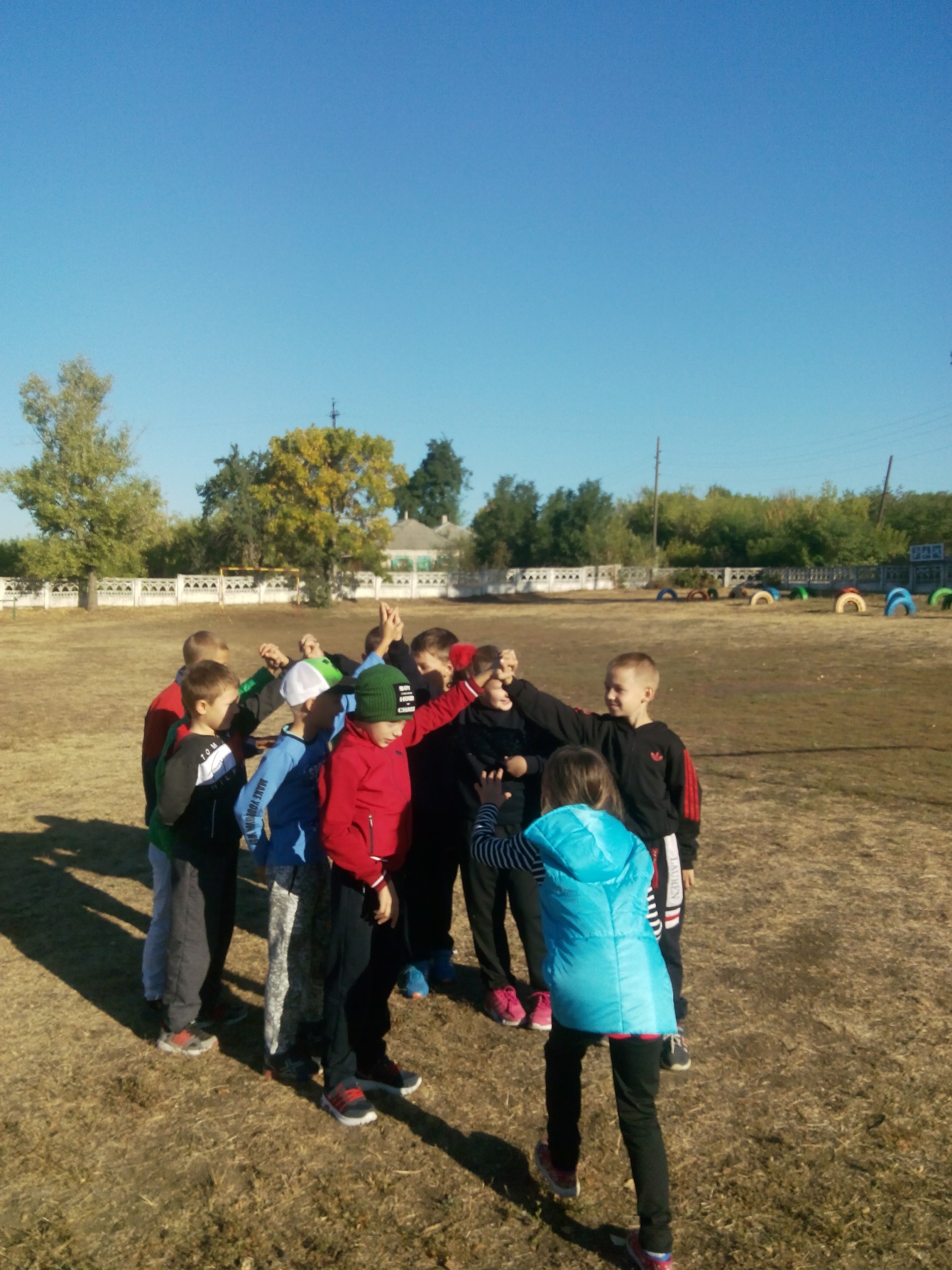 ВЕСЕЛІ   ІГРИ
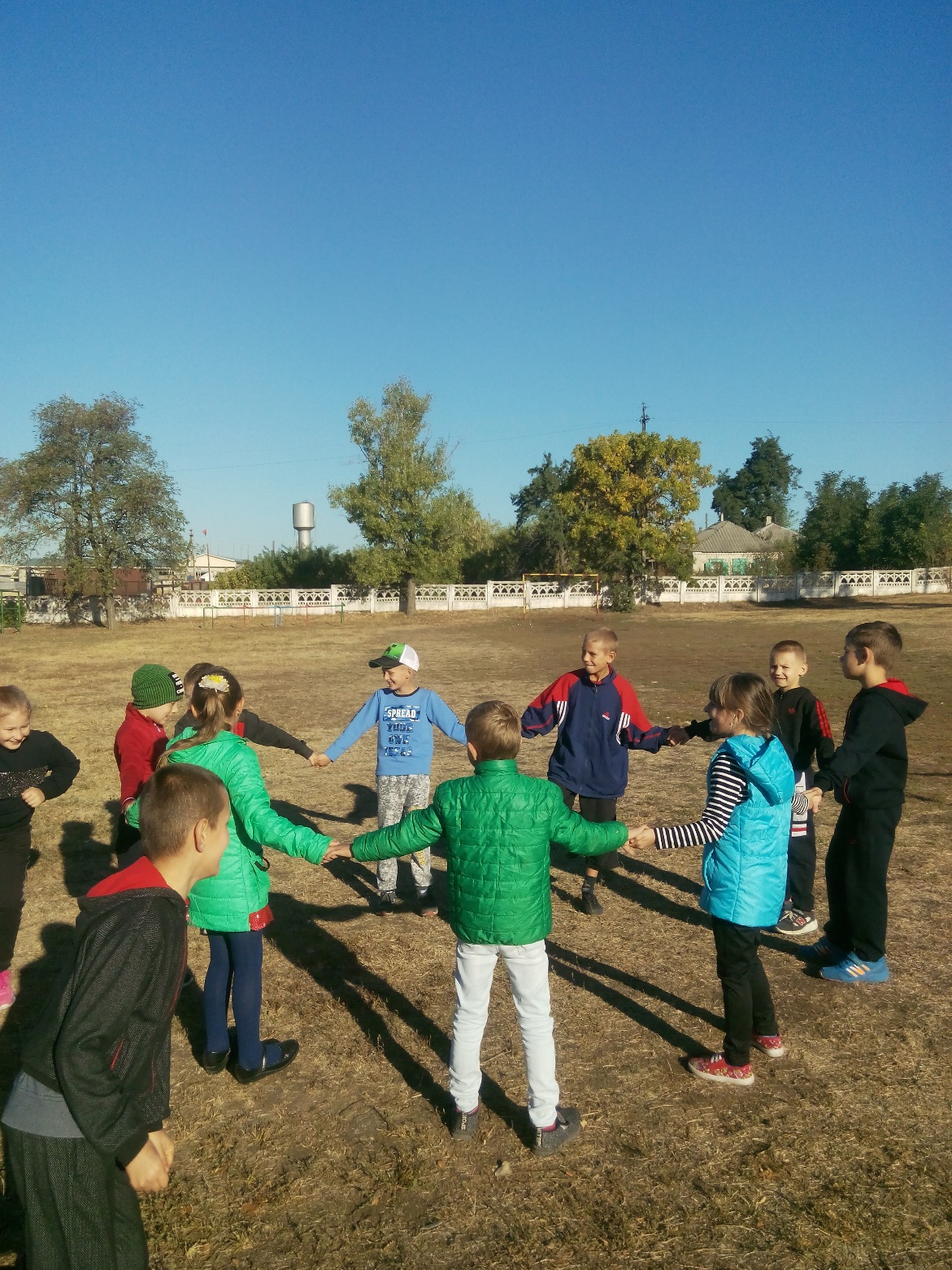 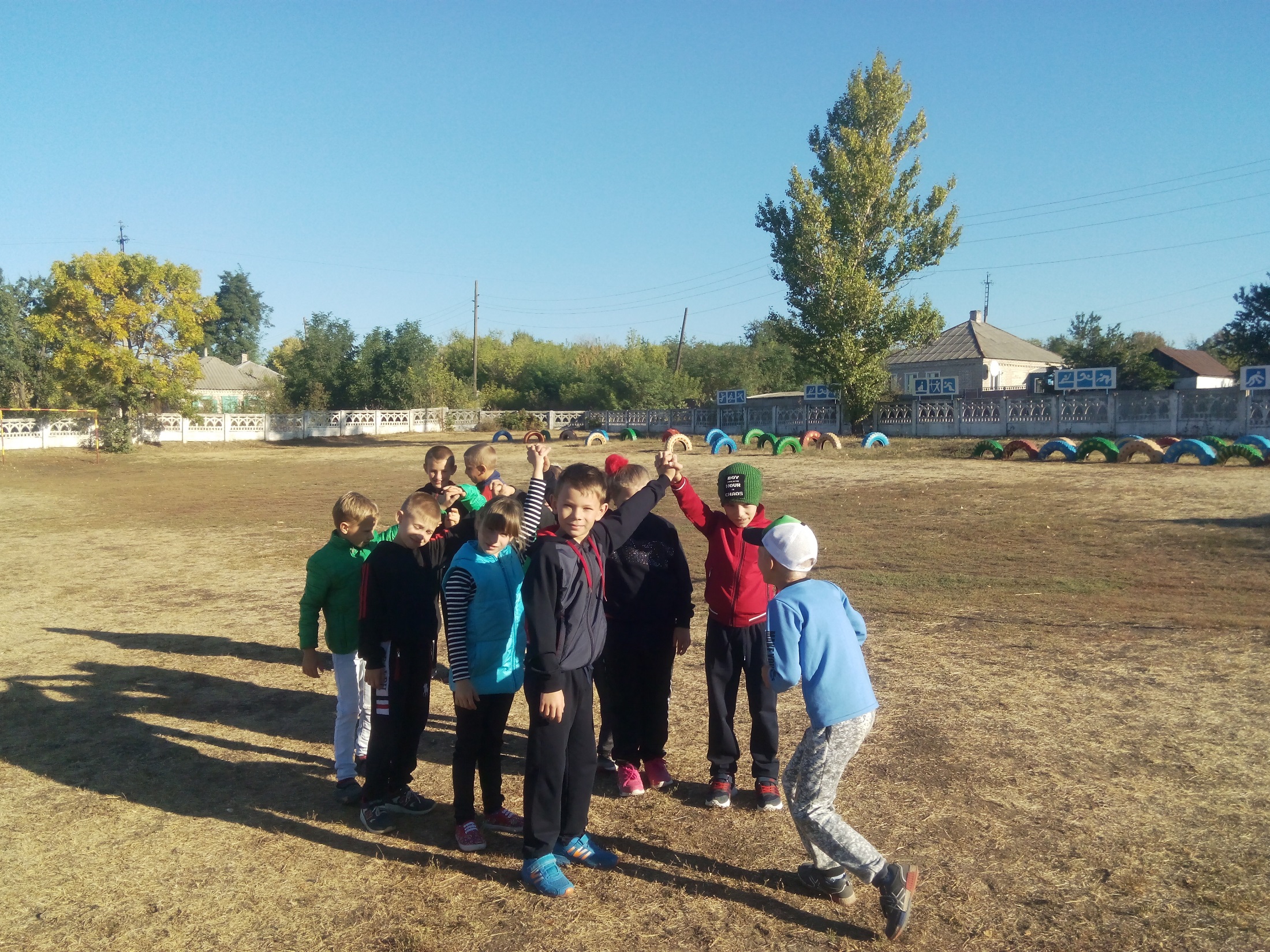 ОЛІМПІАДА «ОСІНЬ – 2018» ПРОЕКТ  «ВСЕОСВІТА»
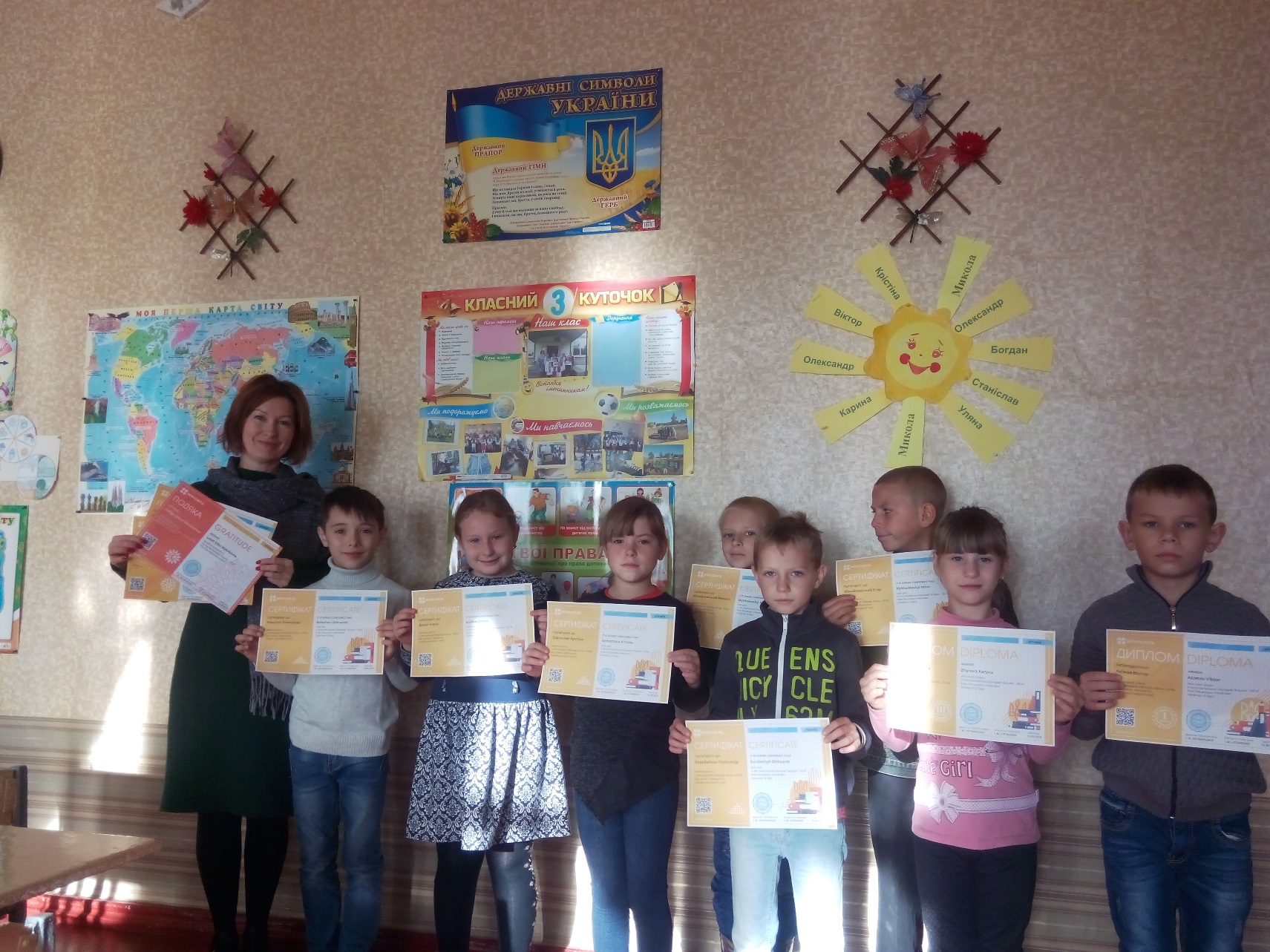 ЗА МОТИВАМИ НАРОДНОЇ КАЗКИ «ПАН КОЦЬКИЙ»
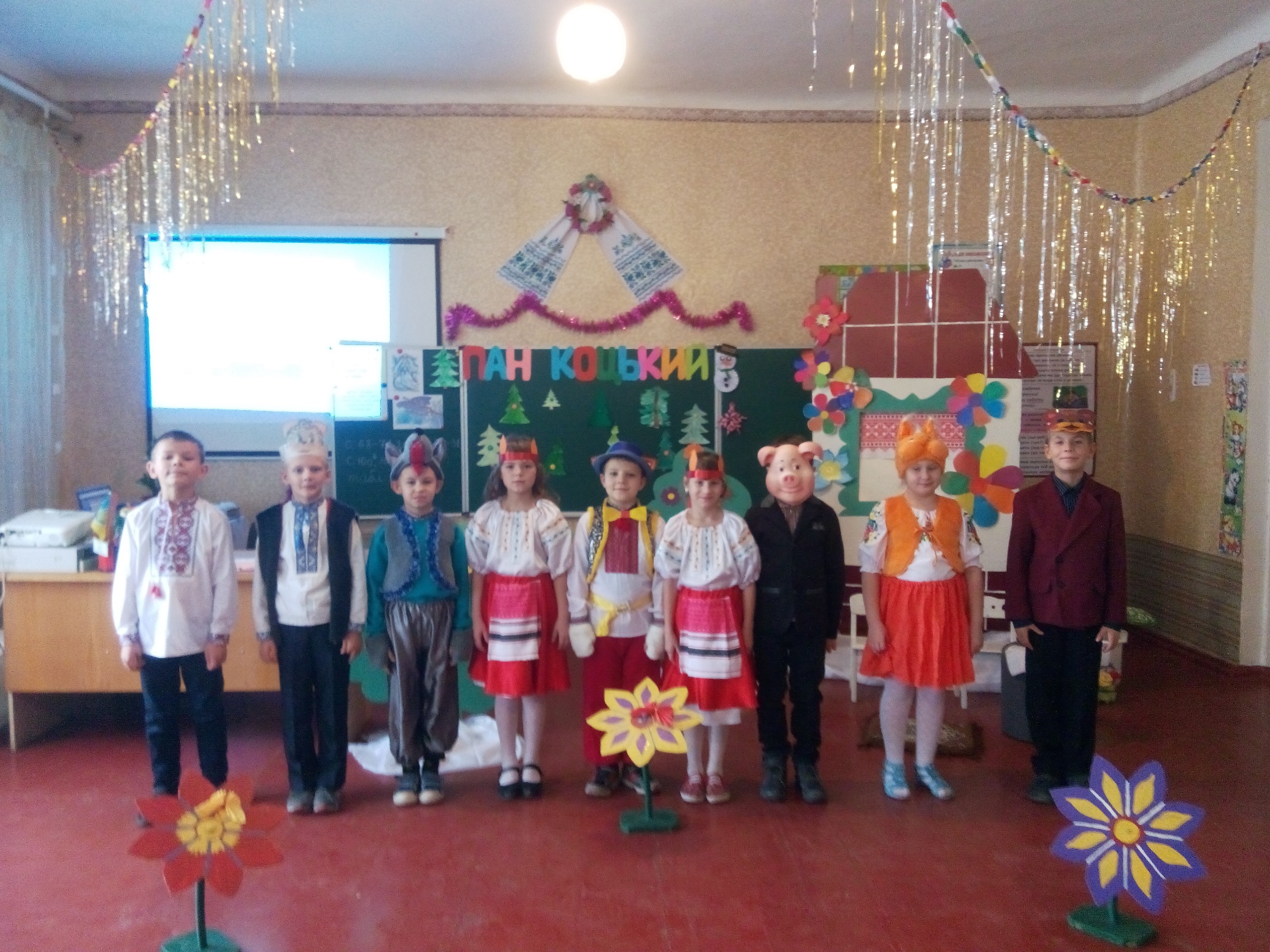 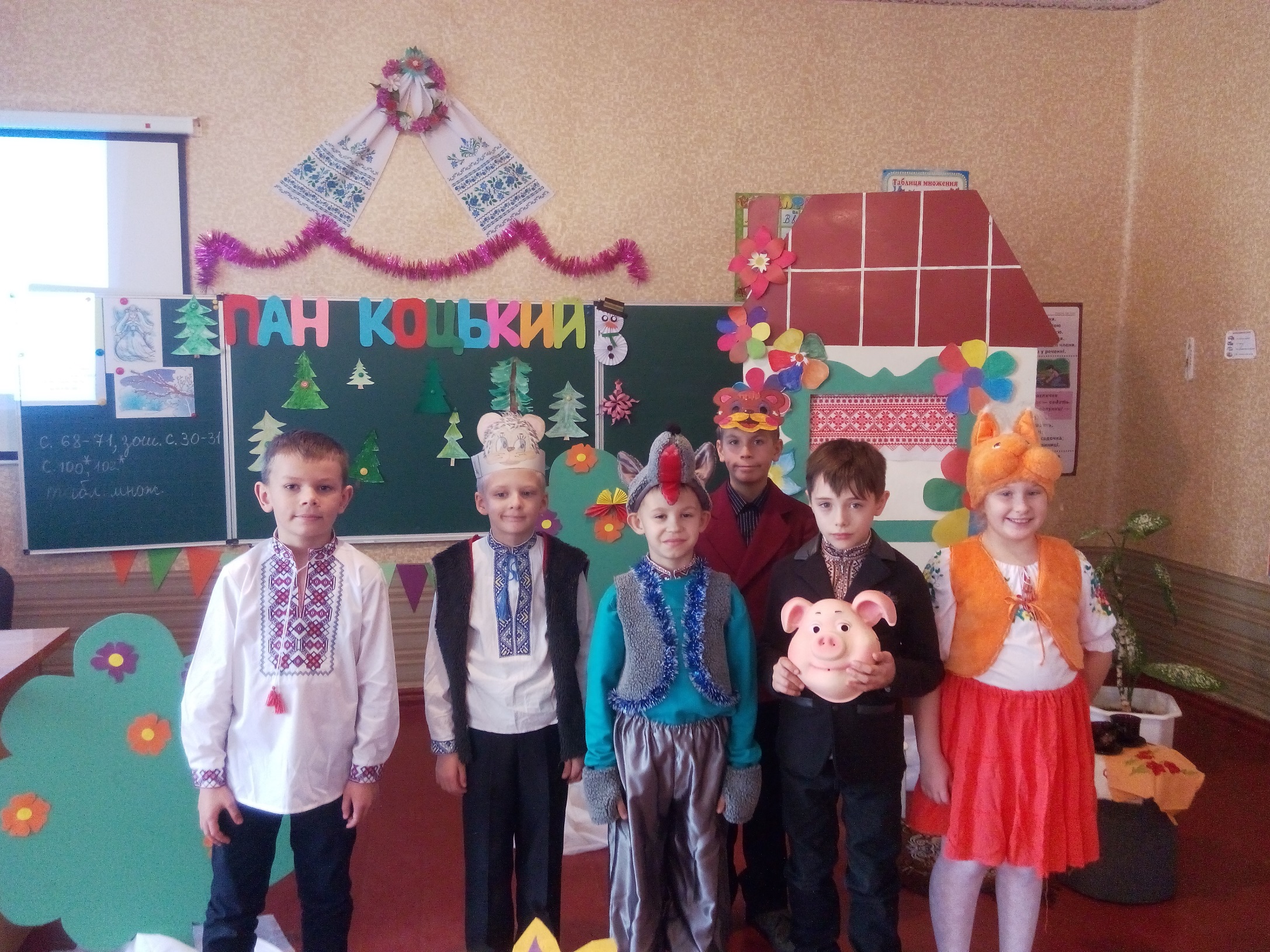 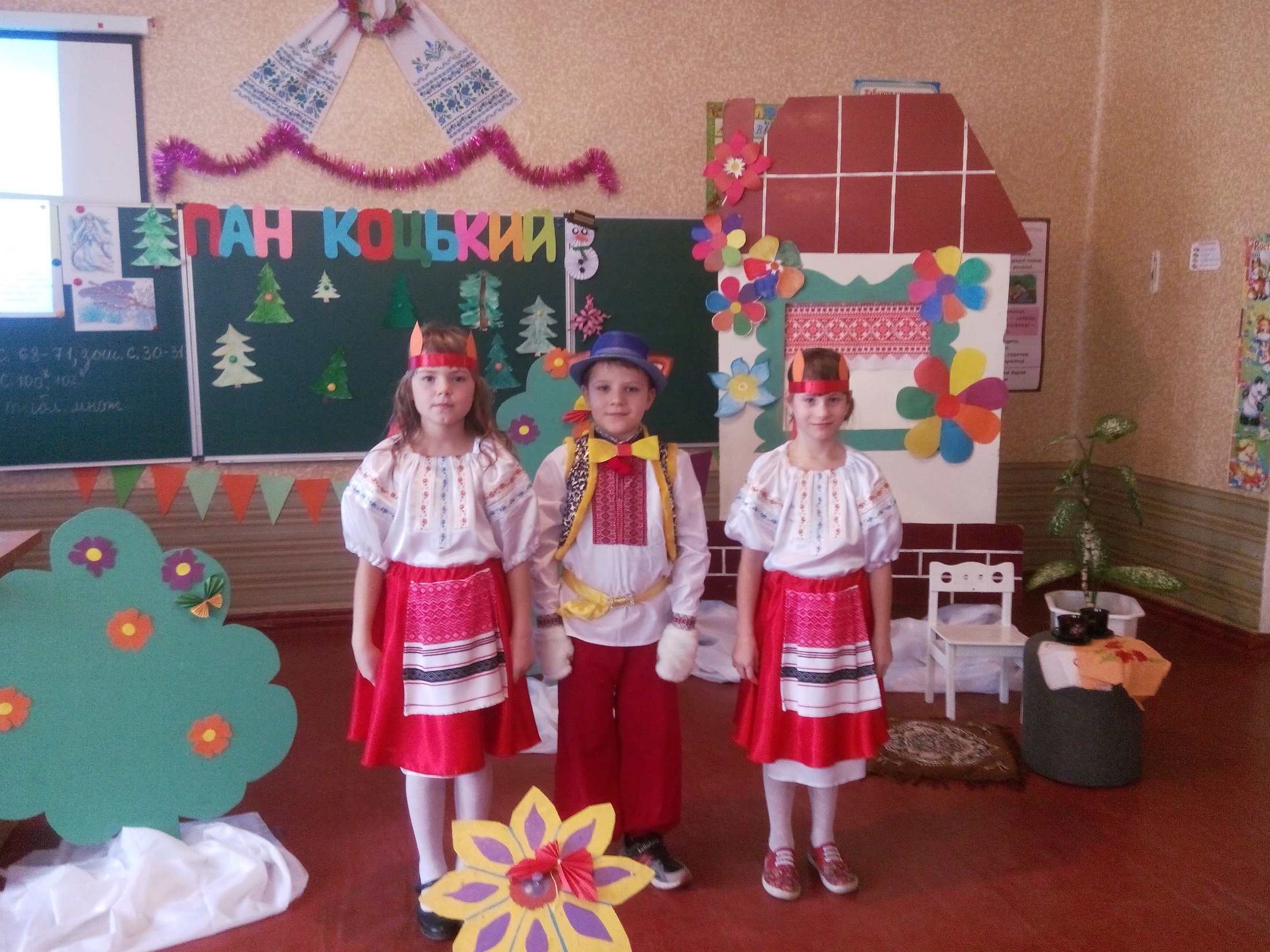 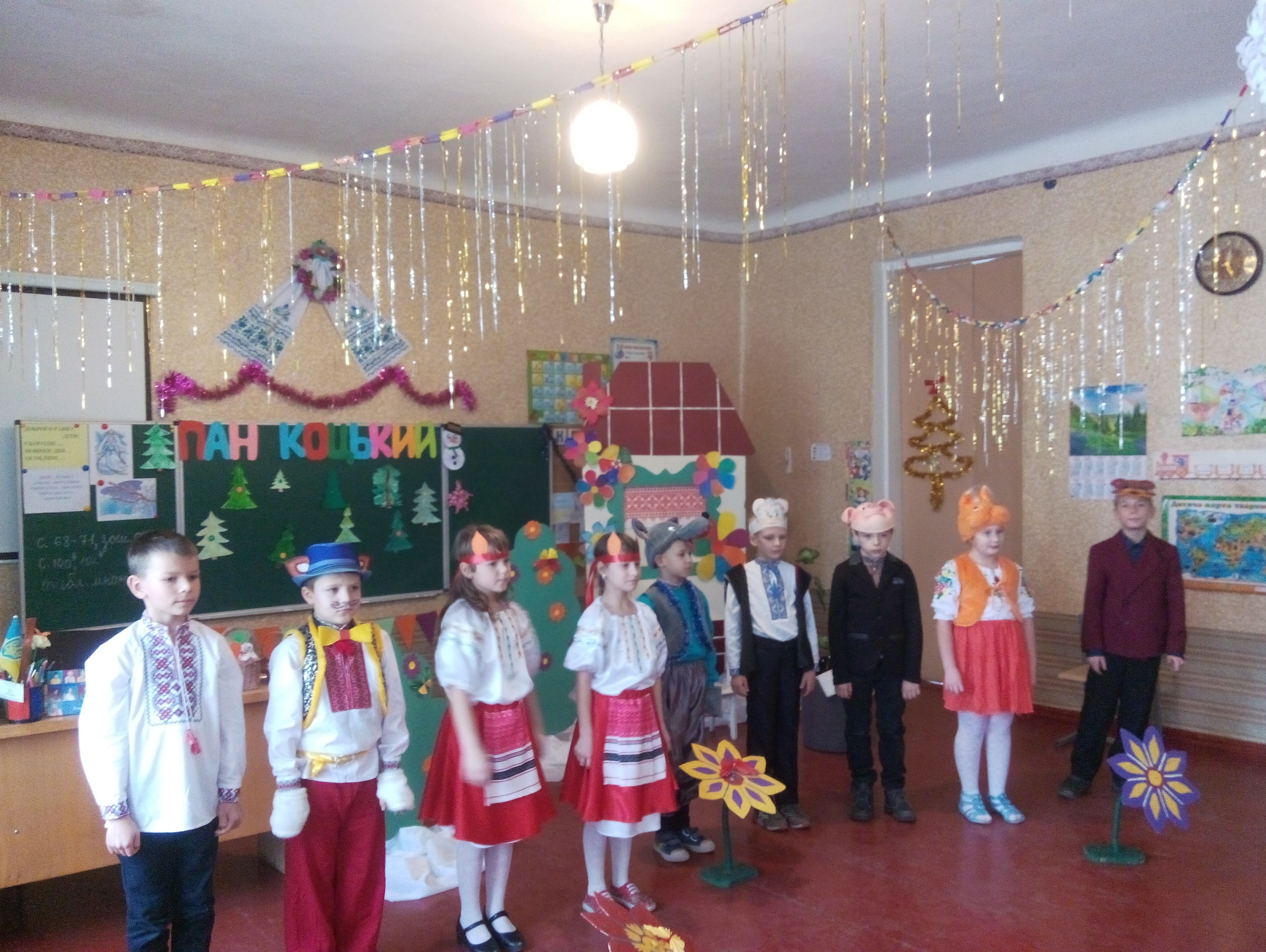 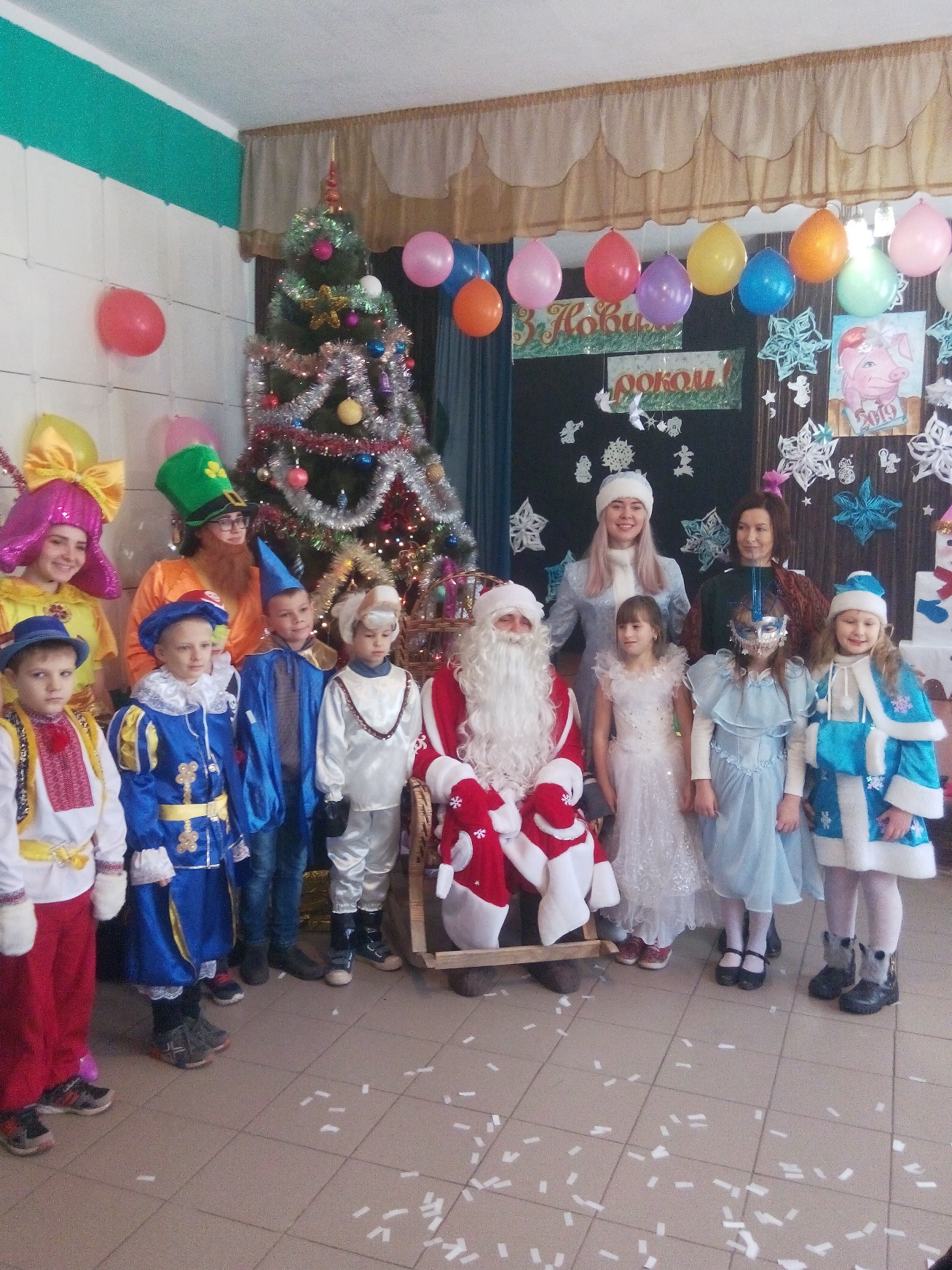 З НОВИМ                                                                 РОКОМ!!!
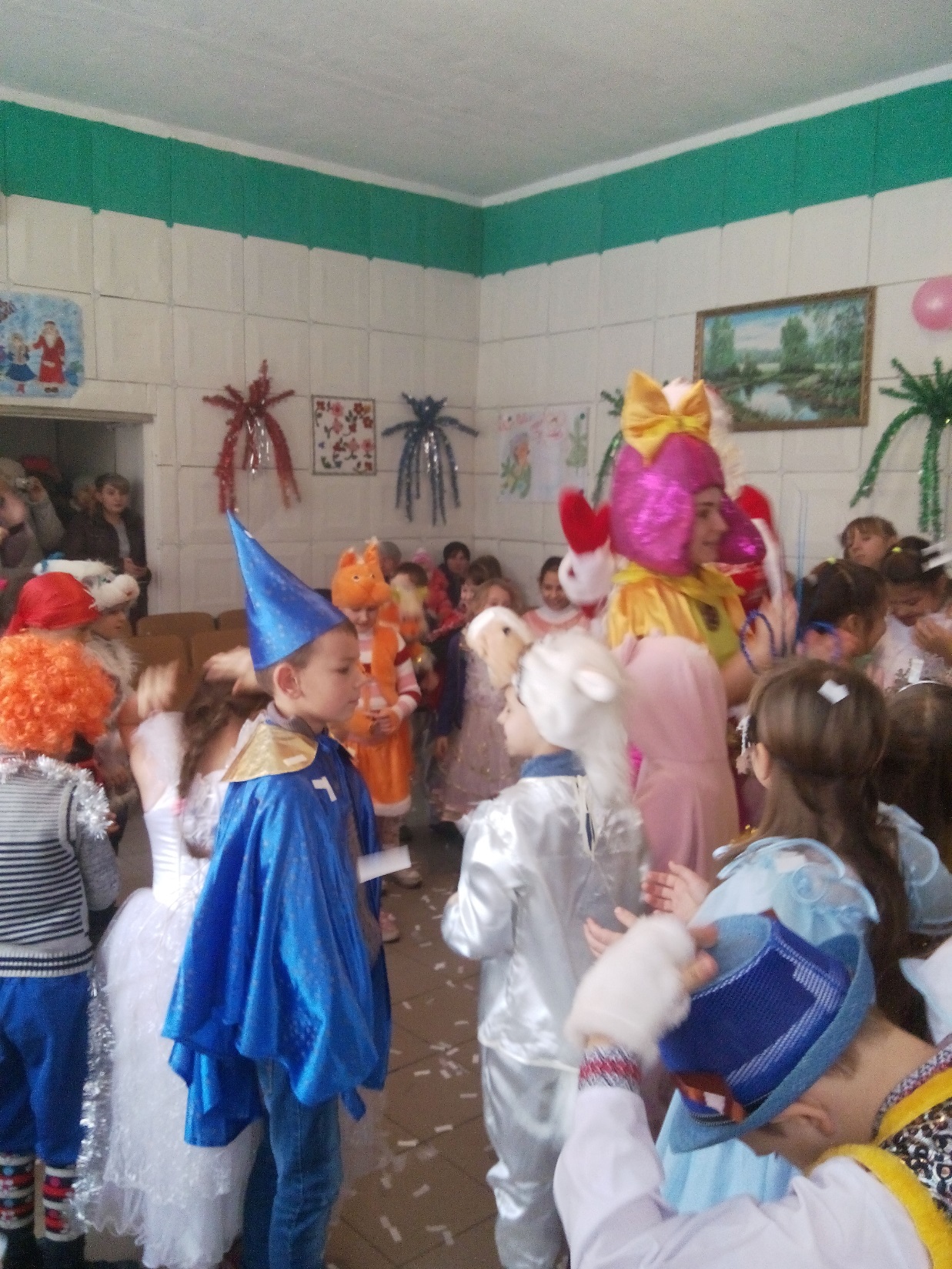 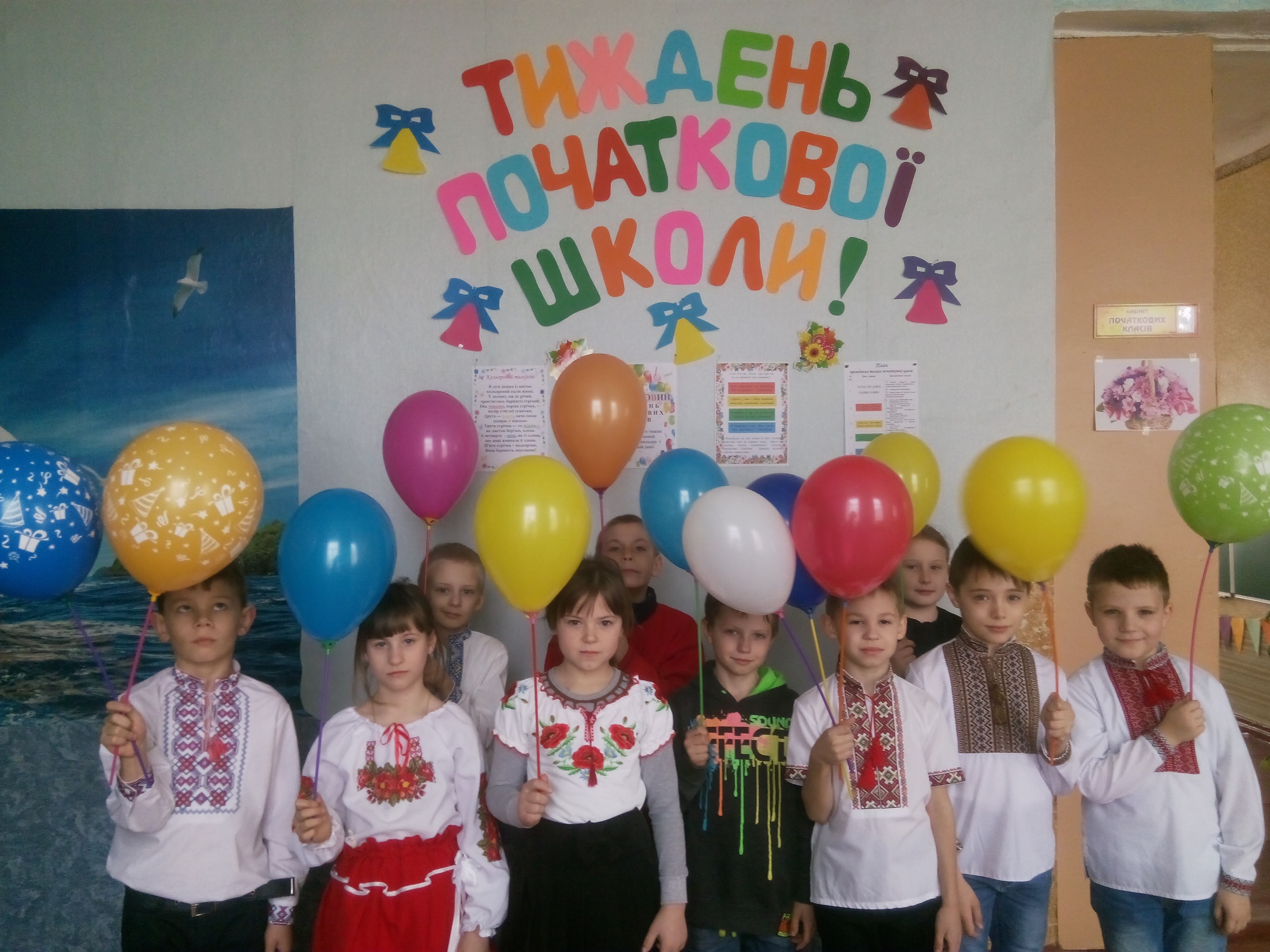 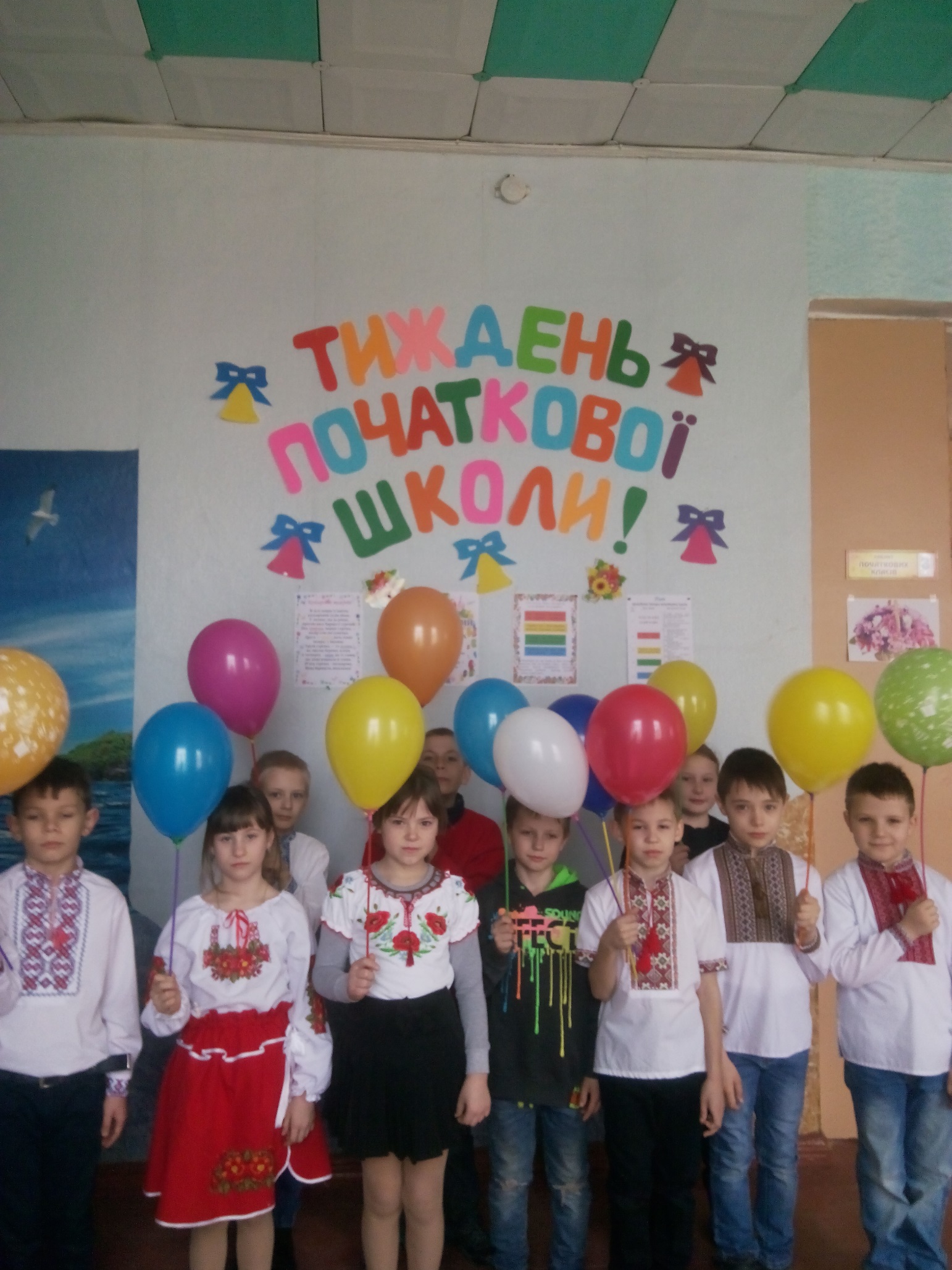 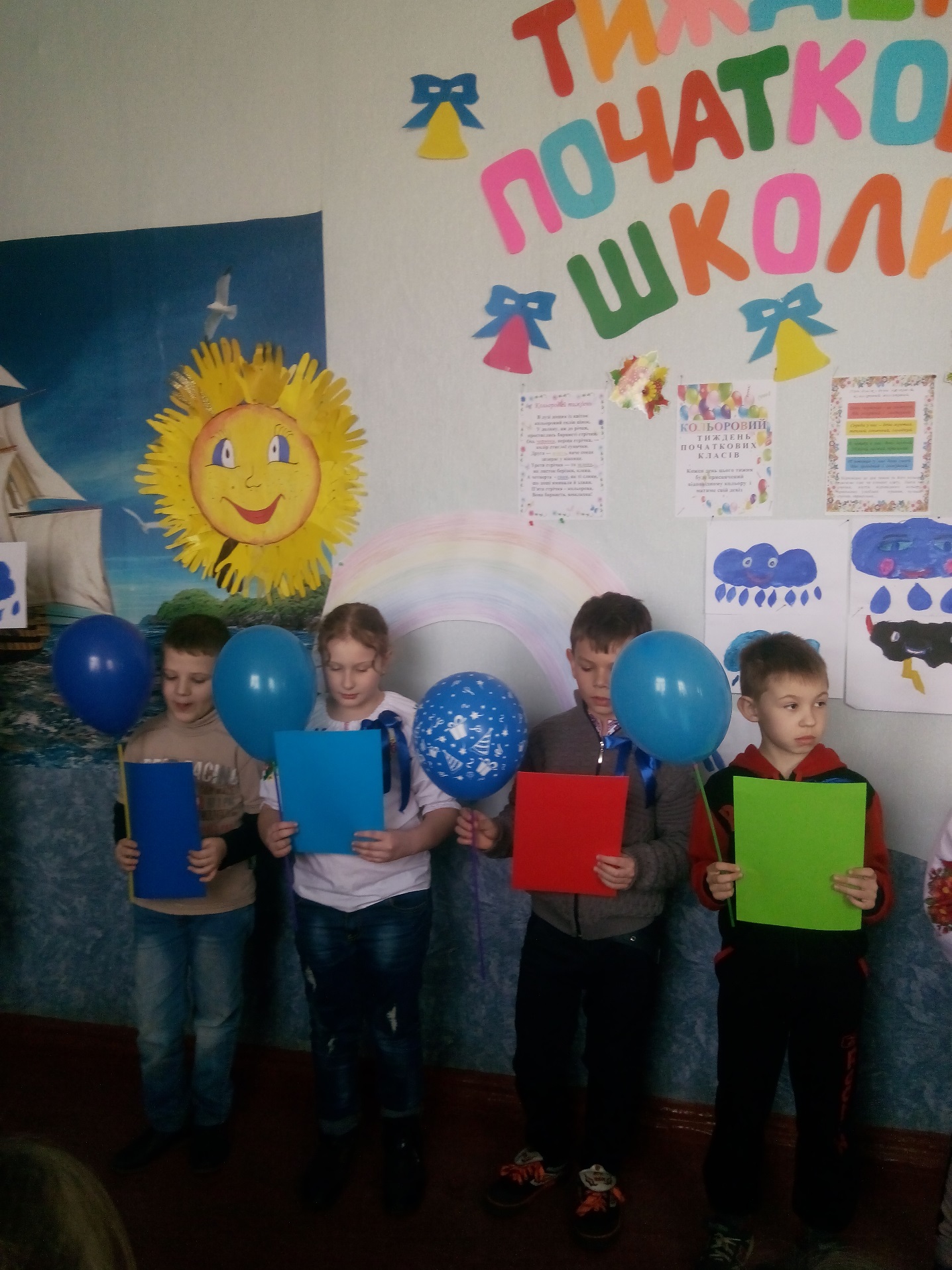 СИНІЙ                                                               ДЕНЬ
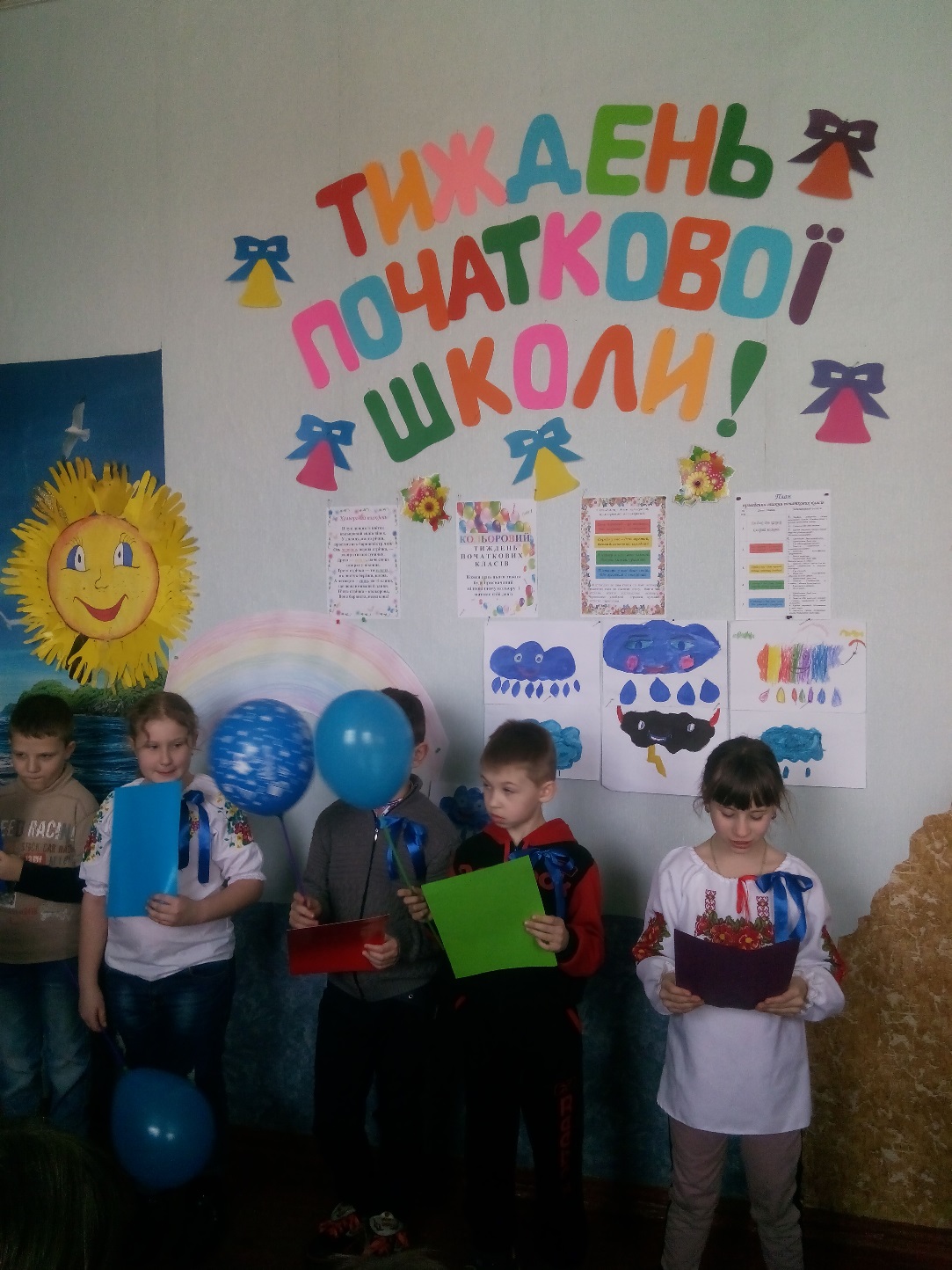 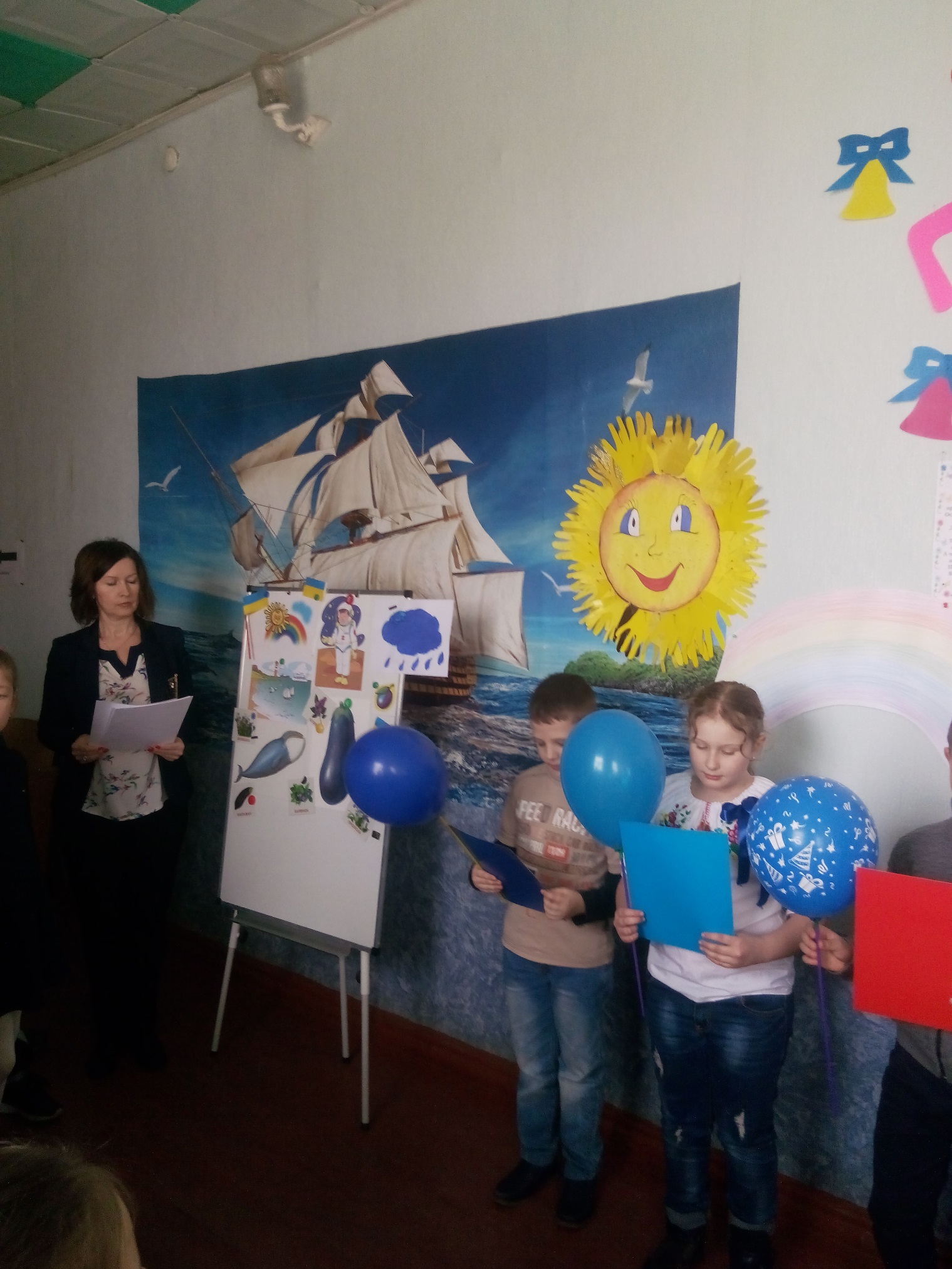 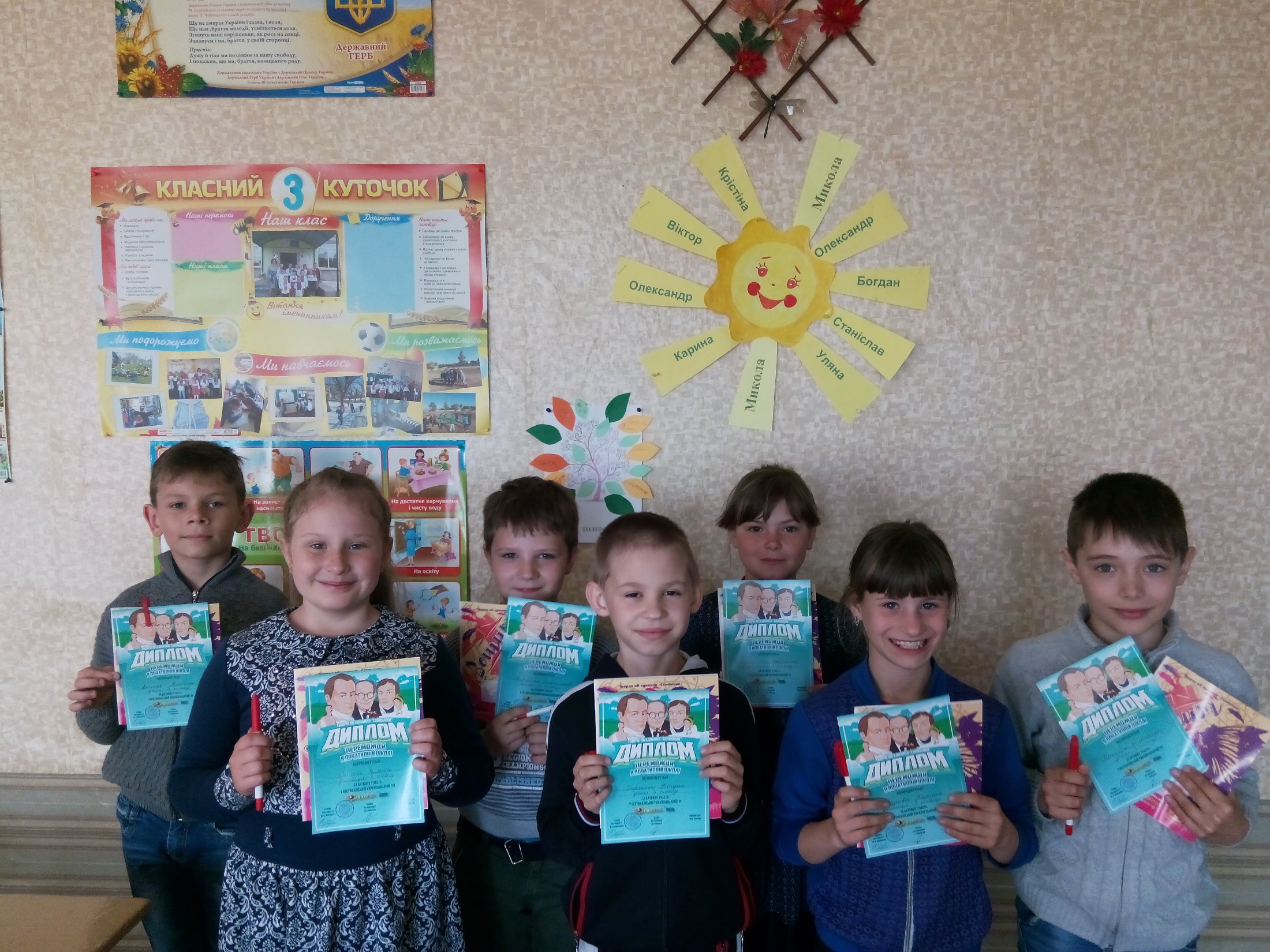 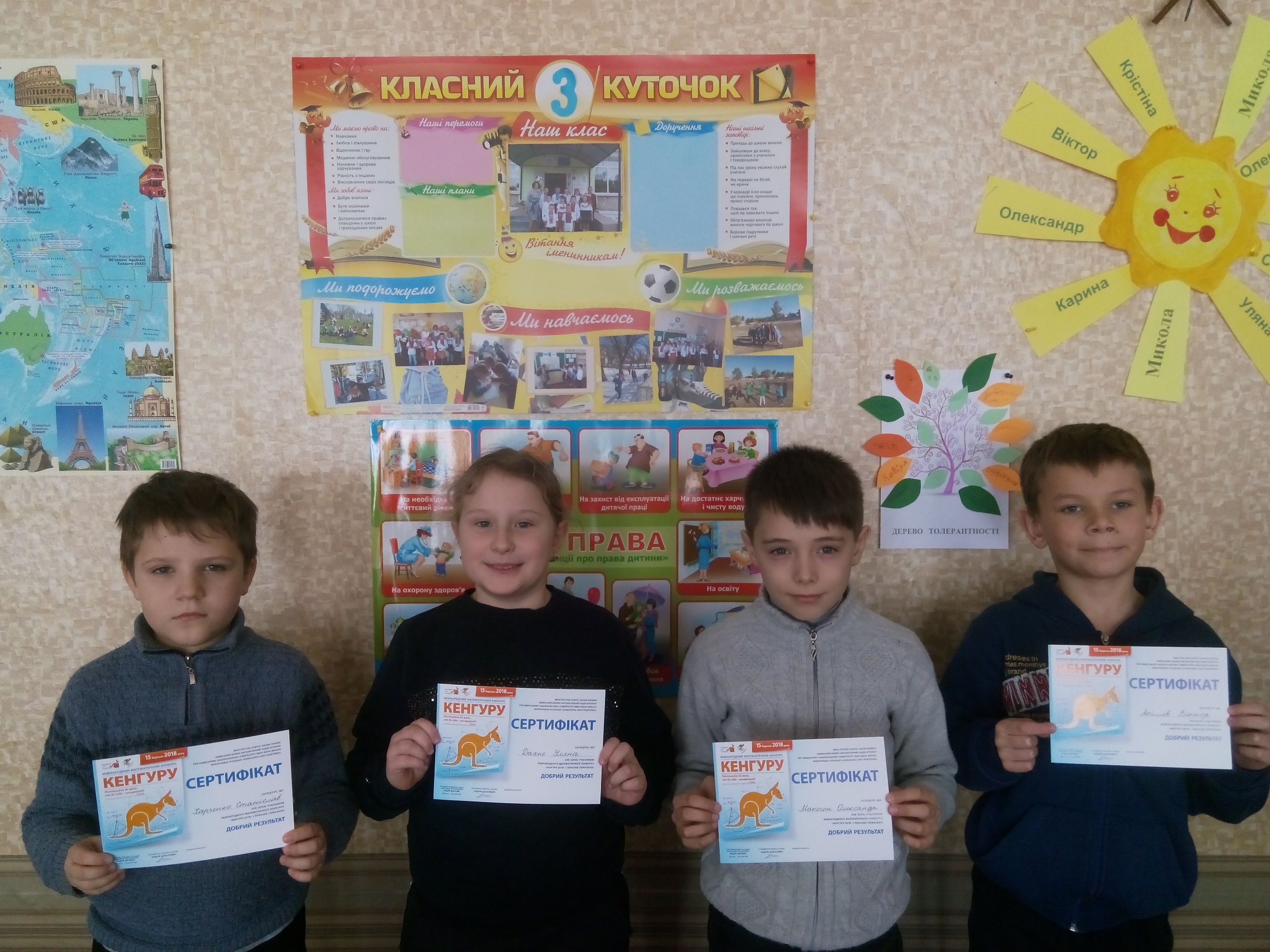 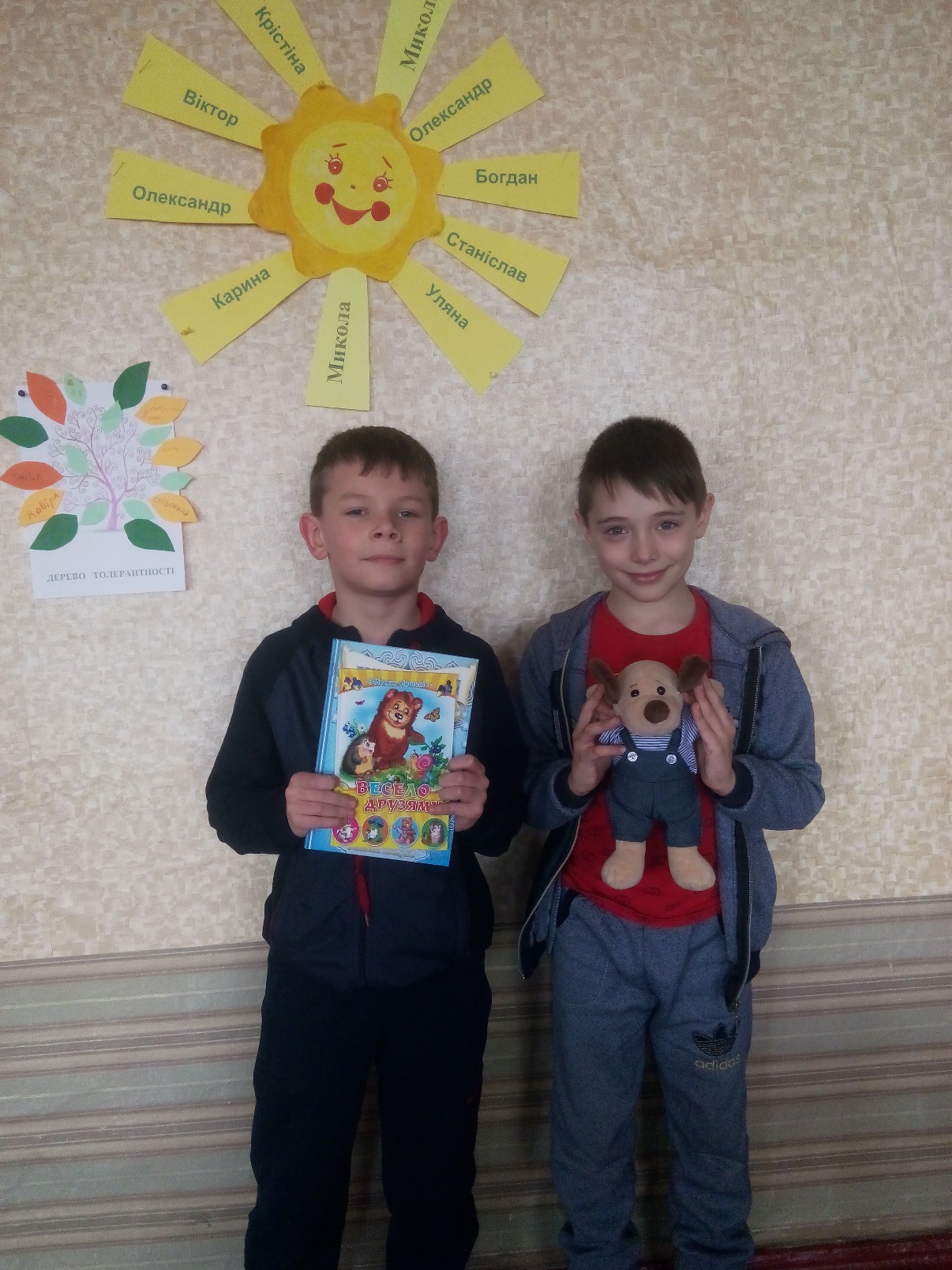 АКЦІЯ                                                      «МИЛОСЕРДЯ»
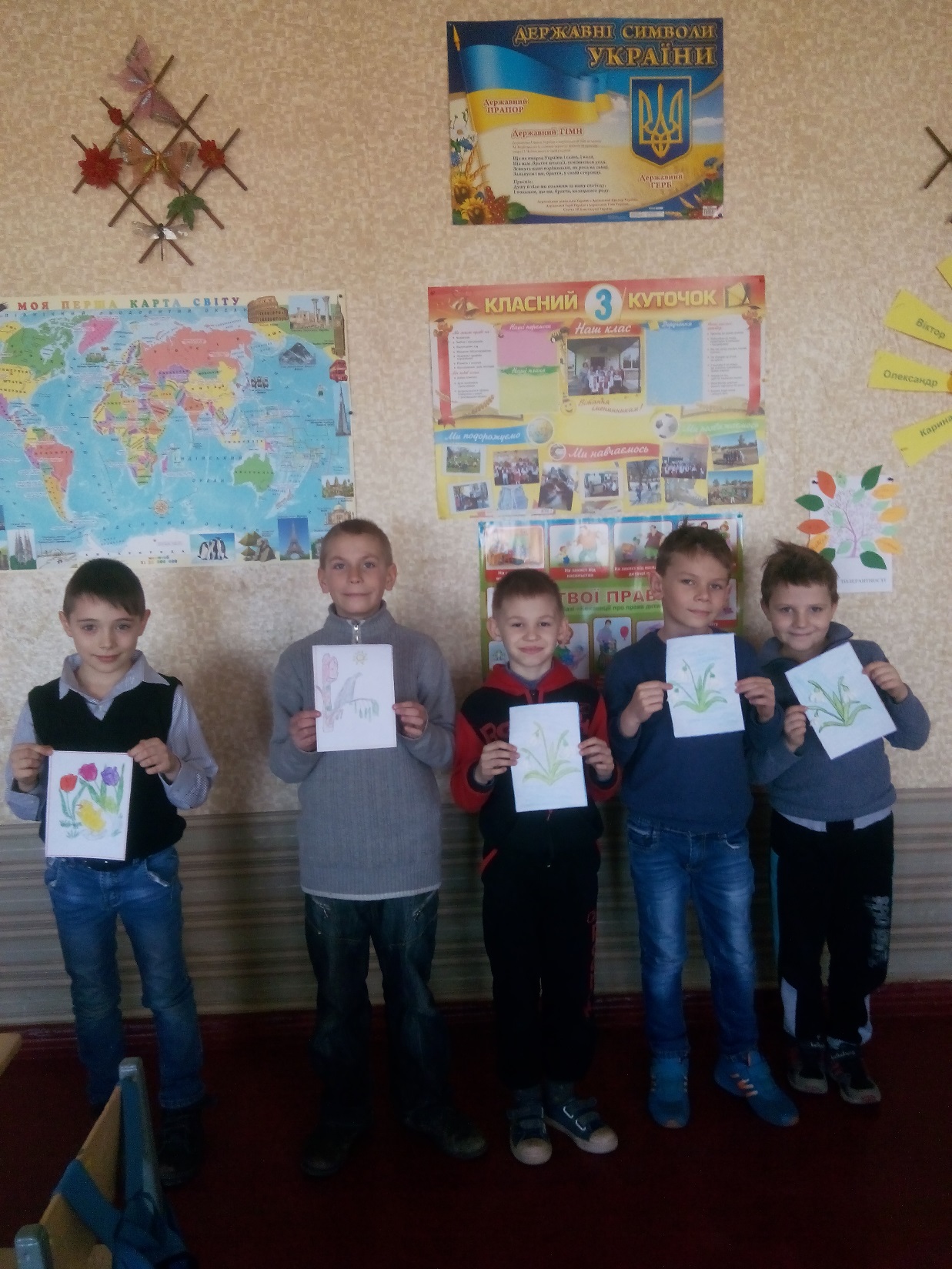 ВІТАННЯ ЛЮБИХ МАМ З 8 БЕРЕЗНЯ!!!
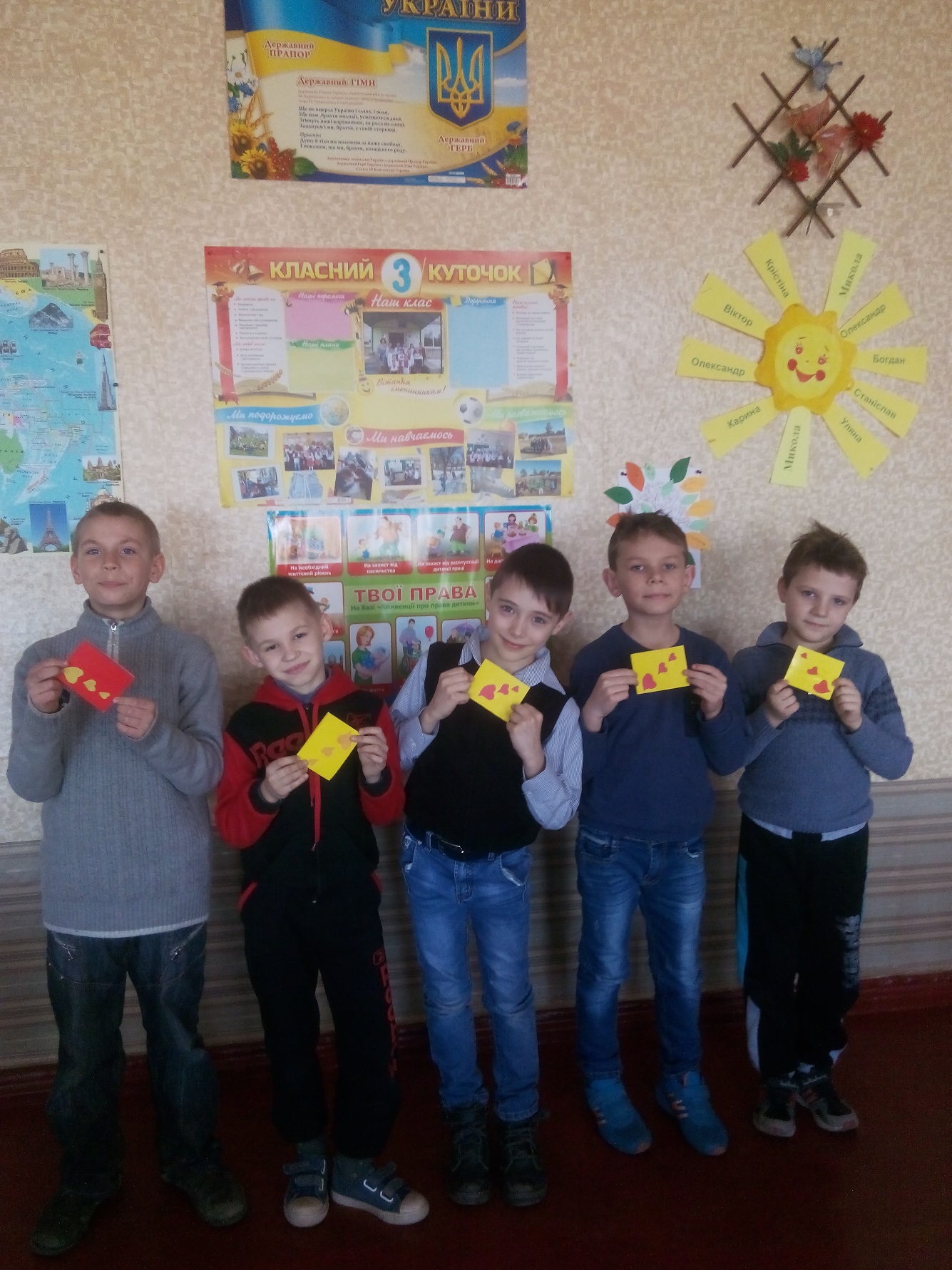 СЮРПРИЗ ДЛЯ МАМИ!
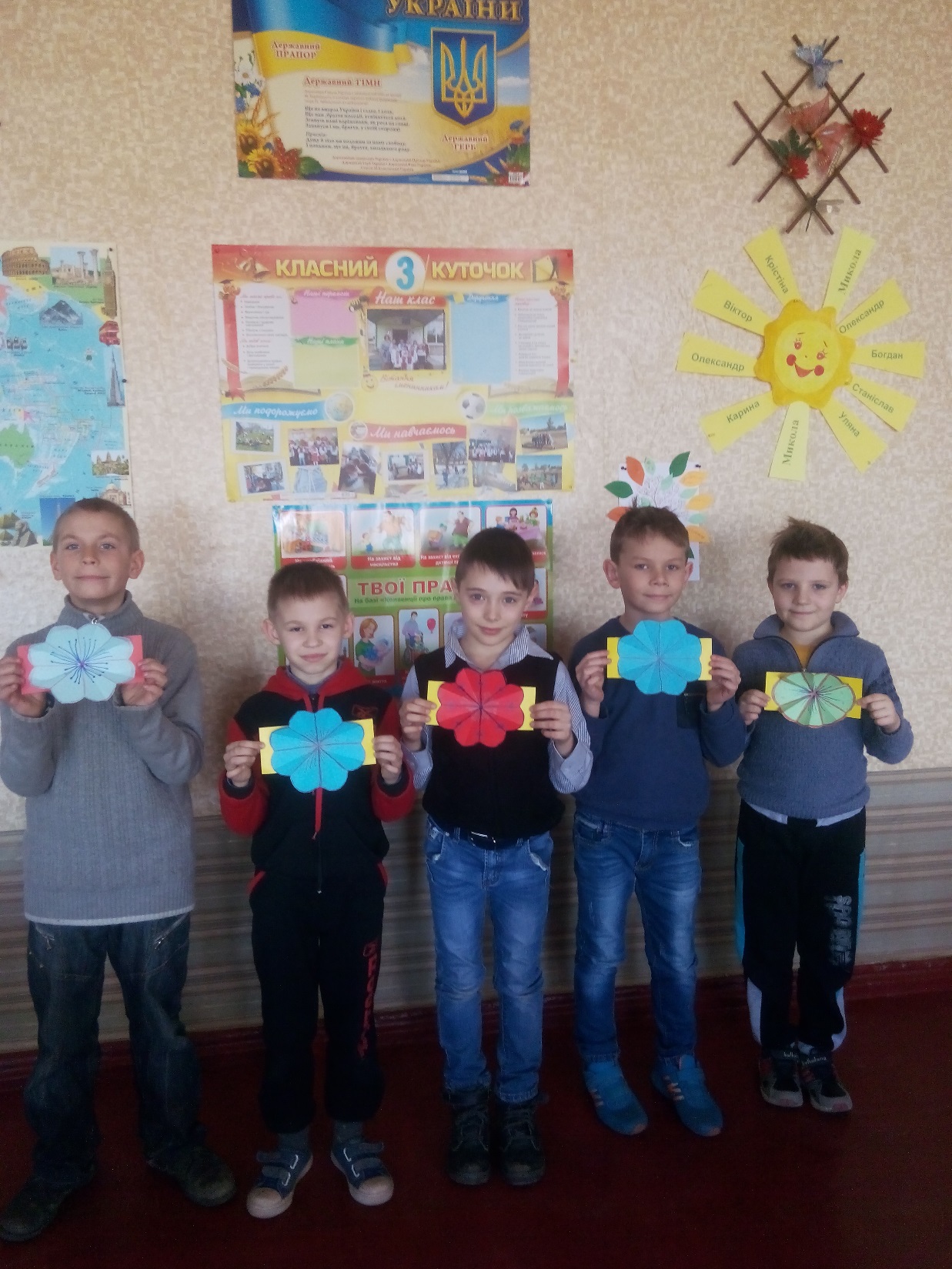 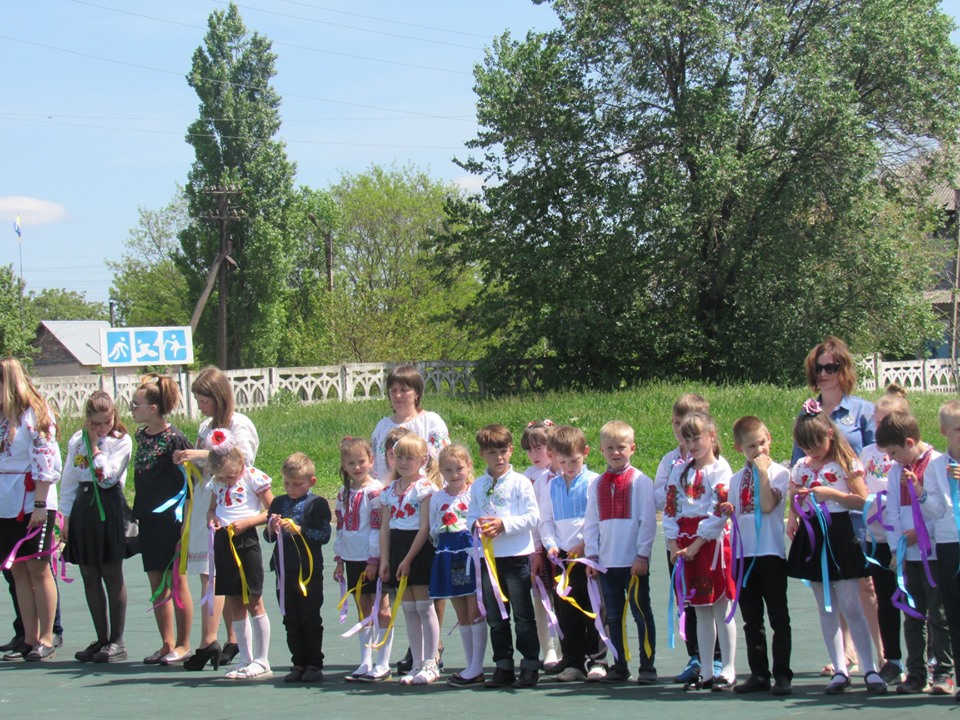 ДЕНЬ                         ВИШИВАНКИ
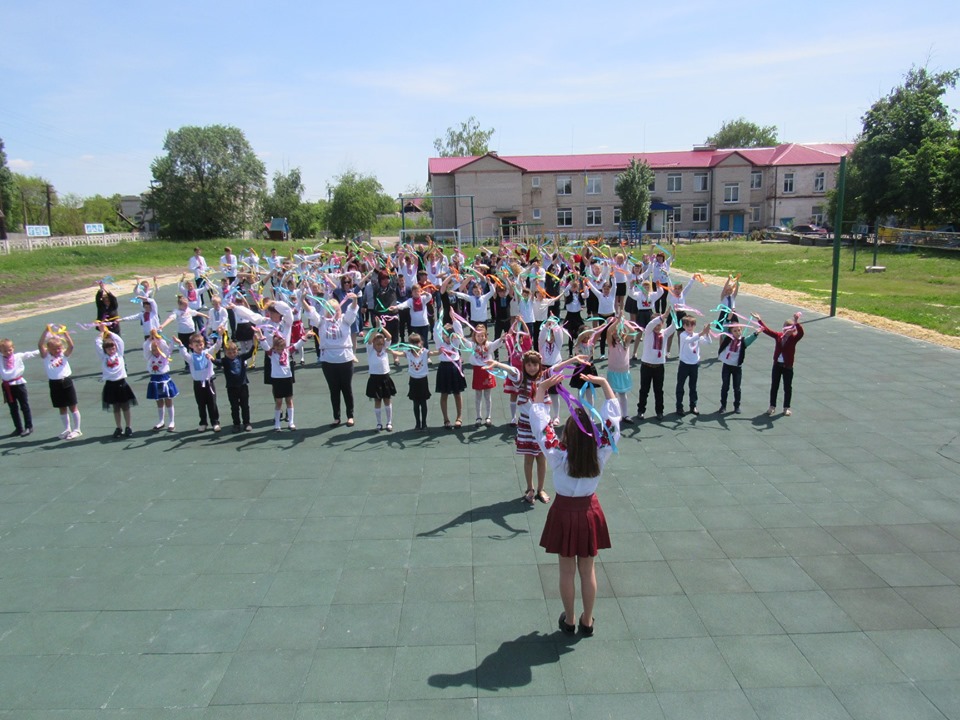 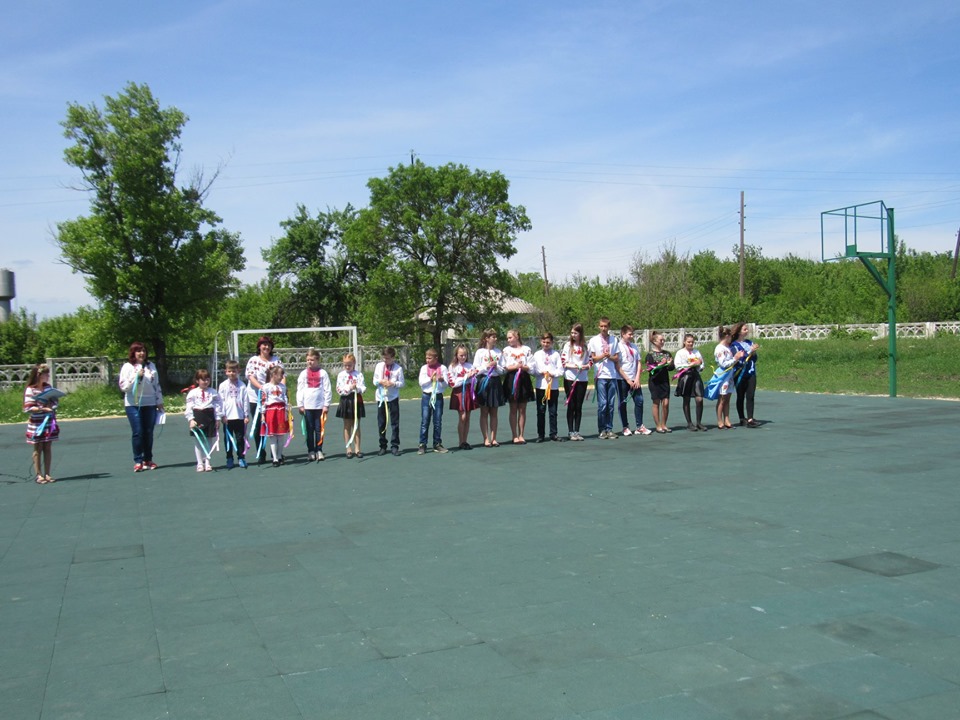 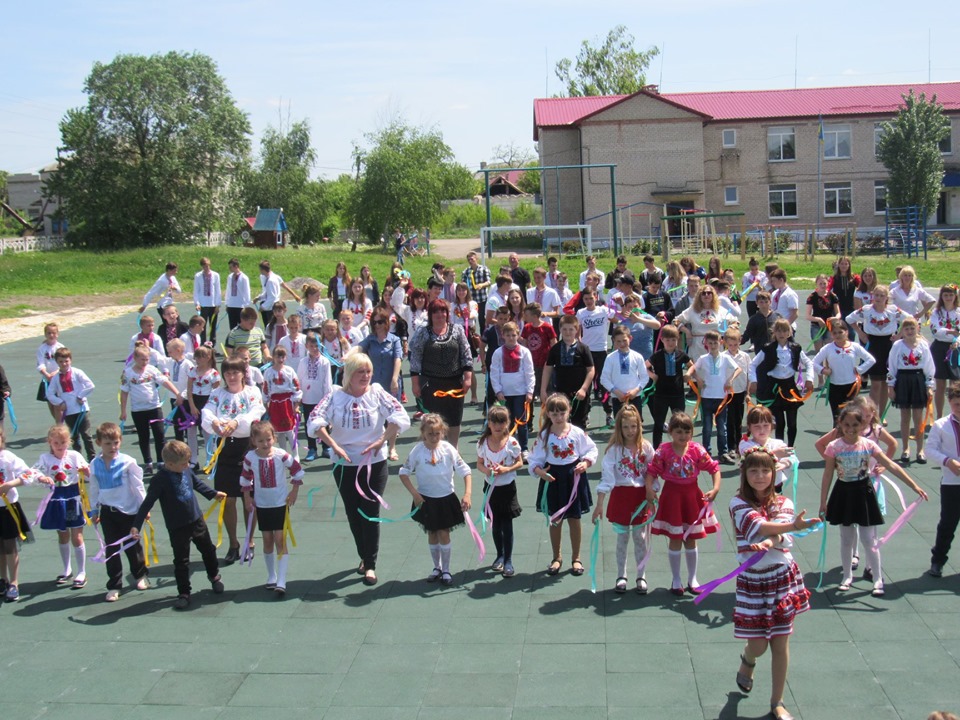 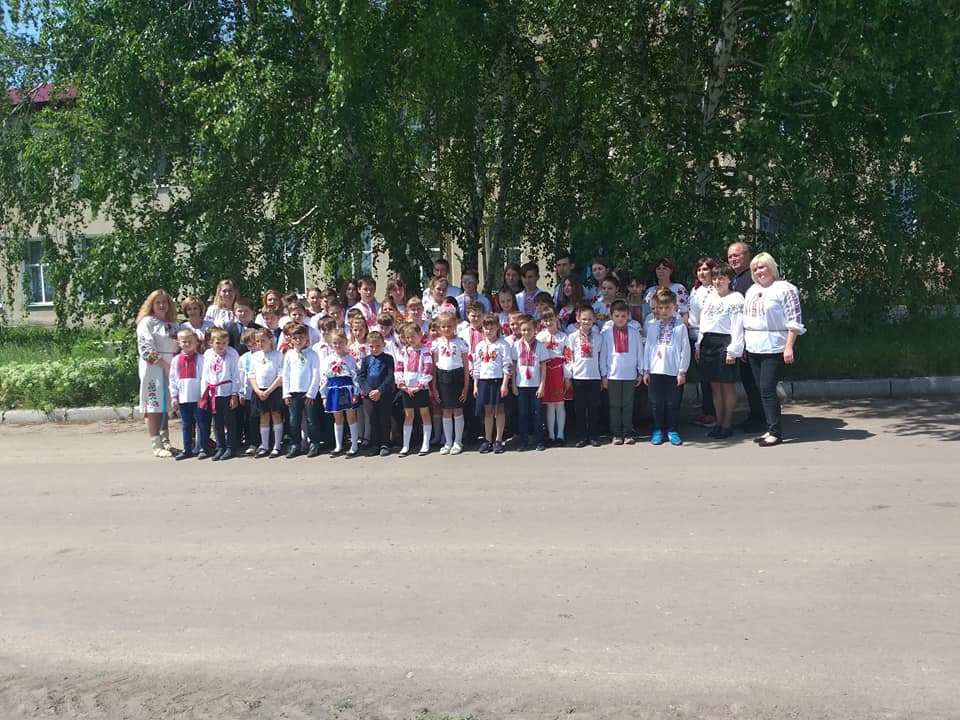 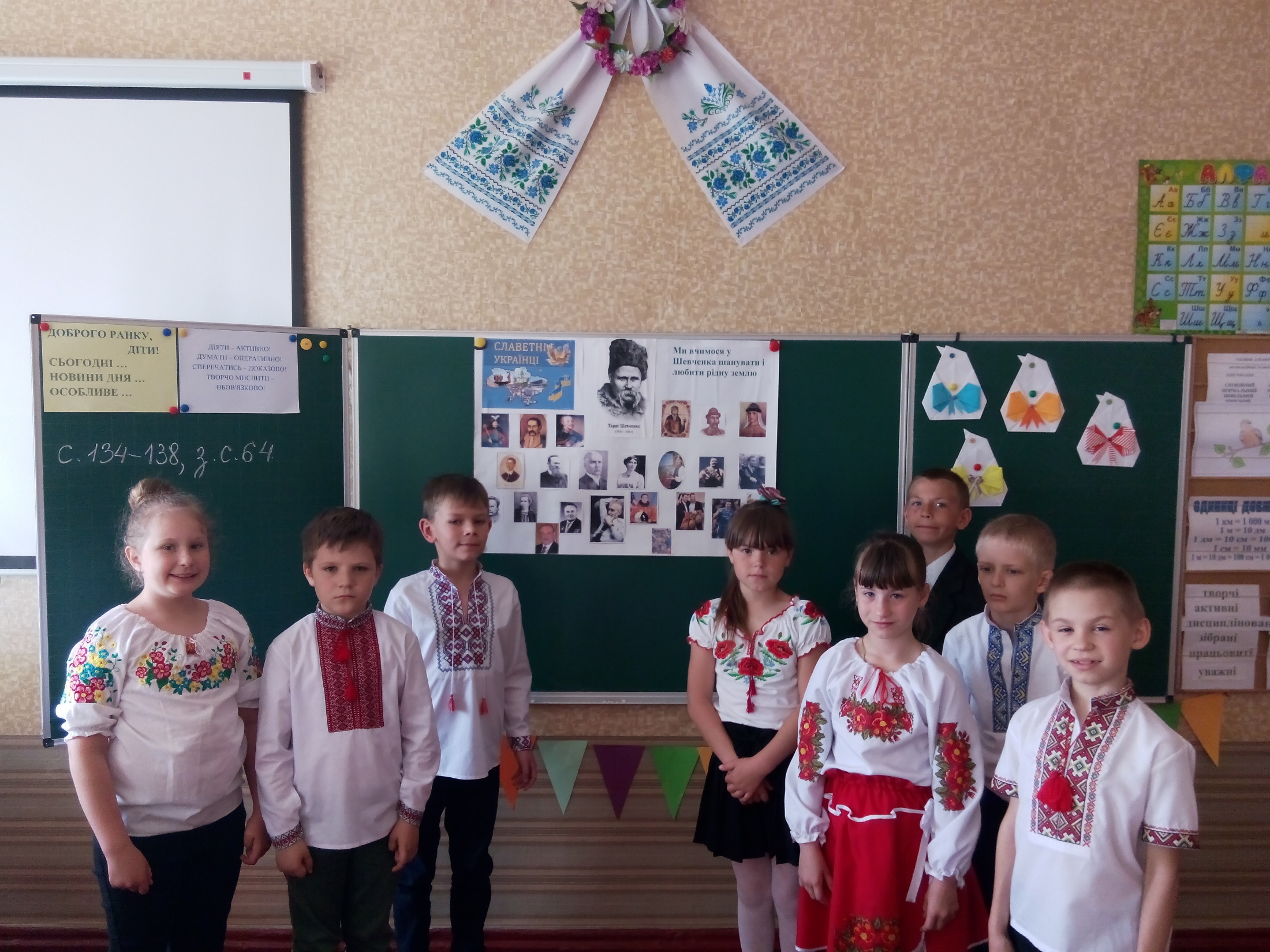 ДО    ПОБАЧЕННЯ 3 КЛАС!!!ВЕСЕЛИХ ЛІТНІХ КАНІКУЛ!!!